UEFA B Coaching Project
North West London Jets Football Club
2020-2022
By Yoni Weichselbaum
Contents
Club’s Values			3
Club’s Purpose			7
How We Play			10
The Future Player		64
How we Coach		82
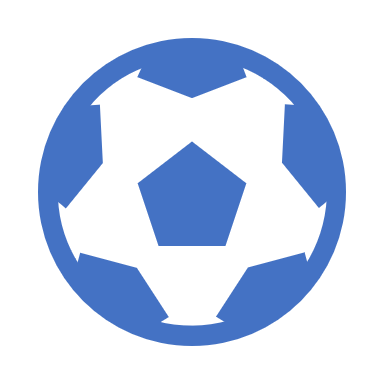 Respect
Honesty
Club’s Values
Inclusivity
Hard Work
The following section describes the values that underpin my coaching and management style and which are core to the values I expect all stakeholders to aspire to; and should be considered alongside the values expressed by players.
North West London Jets F.C. Core Values
What underpins the Club’s philosophy, and is central to everything that North West London Jets does, are our values:
Respect – Coaches, Managers, Club Officials, Parents / Spectators and Players should have due regard for each other, their opponents, match day officials and members of the public. 
 
Inclusivity – We provide equal employment opportunities for coaches, managers and club officials, regardless of age, gender, race, or religious belief. As North West London Jets caters for players of the Jewish faith, playing opportunities at the foundation phase are restricted to boys and girls of the Jewish faith. However, North West London Jets has an inclusive policy for players of varying technical abilities.
North West London Jets F.C. Core Values
Honesty – In order to build trust and respect, we need to have a culture of open and honest dialogue throughout the Club, from Chairman to Under 7s. All members of North West London Jets should feel comfortable in sharing their opinions, without fear of rebuke. It is only through open and honest dialogue that we can build stronger relationships, enabling us to develop and grow as a Club.
 
Hard work – Without effort, we cannot achieve our goals of developing technically proficient players, with mental resilience. Hard work is required by Managers and Coaches to help educate and guide players to achieve their potential; whilst players must put in the effort to improve. Through hard work, we develop the culture and mental strength required to overcome challenges and be successful.
Players Core Values
Fair Treatment
Honesty 
Respect
Commitment
Club’s Purpose
The following section describes the purpose of North West London Jets. This includes why the Club was founded and why the Club continues to exist today.
Purpose of North West London Jets
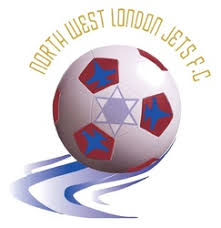 Why was North West London Jets Formed?
North West London Jets was founded in the summer of 2011, as a breakaway from Hendon Hawks F.C. 
The Club was born out of concerns expressed by parents / stakeholders, unhappy with the Club’s direction; resulting in a core group of parents forming North West London Jets and appointing myself and Aaron Weichselbaum to oversee day-to-day operations.
What is the purpose of North West London Jets?
North West London Jets occupies a unique space within the Jewish community, catering primarily for members of the Modern Orthodox sector, who feel more at home with North West London Jets than with one of its rival Jewish Clubs, such as HIS Hendon United and HMH. 
The Club is family run with the purpose of ensuring players and parents enjoy their football in a community spirited environment. 
North West London Jets focuses on both Player and Individual Personal Development, and aims for self-sufficiency in developing future Coaches and Managers from within the Club.
Why do Players return to North West London Jets?
Family & Community Oriented Club
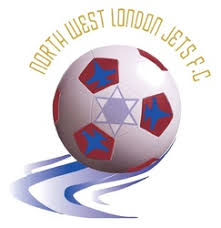 With North West London Jets being a Father (Club Secretary) and Son (Club Chairman) run Football Club within the local Jewish Community, the Club is in a unique position; with all its members knowing the Club Secretary and Chairman, who are present at training and matches each week to meet and greet players and parents alike.
Player Development
Parents notice and comment on the progress that they observe in their child’s football development; which shows that as a Club, we are doing things correctly and that parents are receiving a return on their investment.
Long Term Investment & Development
The Club invests in the players that are enrolled on the Club’s Junior Leadership Programme, enabling them to develop their understanding of the game from a Coaching perspective. 
Junior Leaders obtain their FA Referees and FA Level 1 in Coaching accreditation and are then employed by North West London Jets as Coaches, and potentially as Managers of one of the Junior teams.
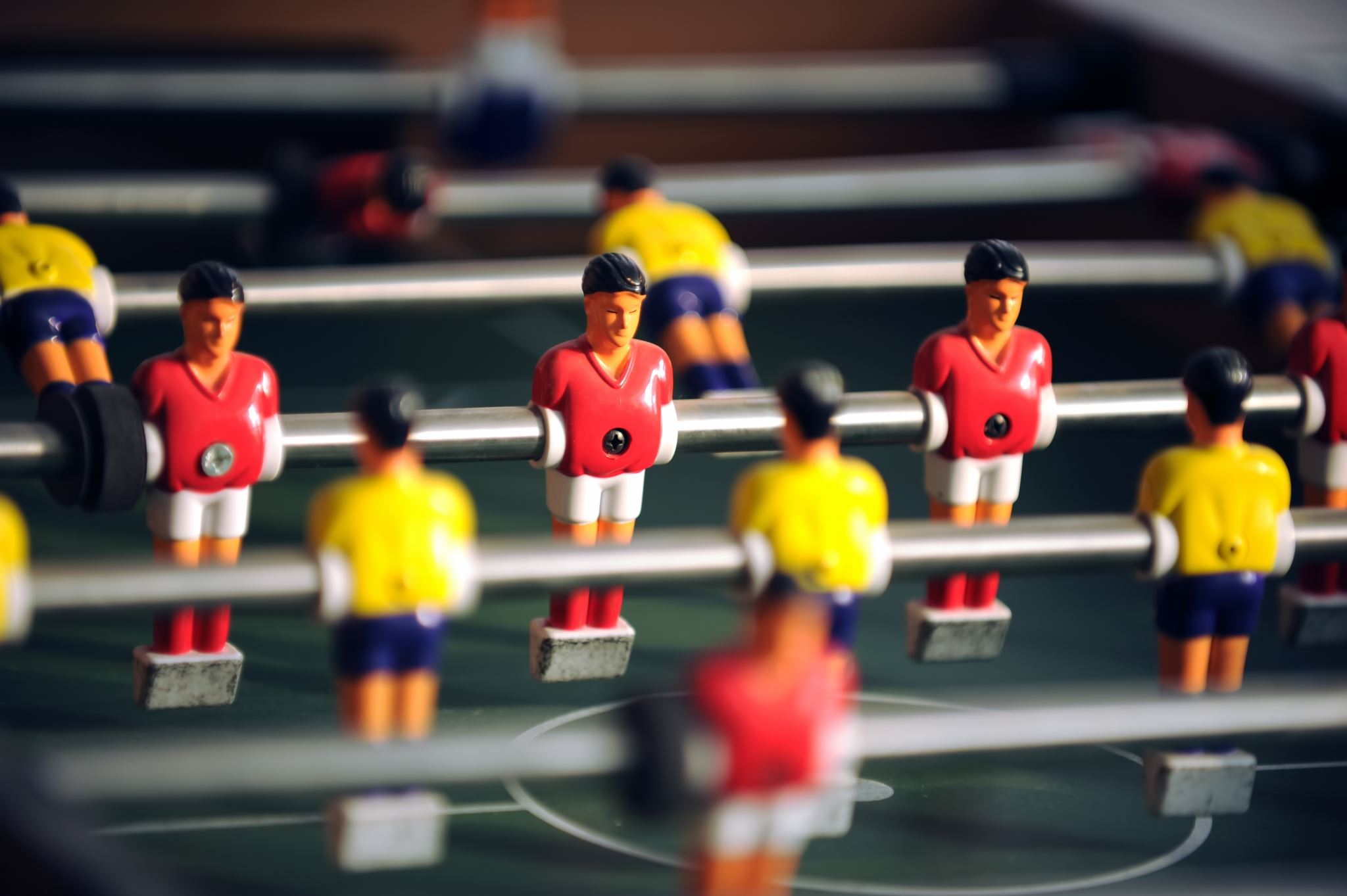 How we Play
The following section describes my coaching philosophy; how I want my teams and players to play football.
In Possession Playing Philosophy
“We aim to play patient possession football, enabling us to attack in numbers with freedom, creativity and tactical discipline”.
The philosophy is built around wanting all players to be comfortable in possession of the ball, both in and out of pressurised situations. We don’t want players to panic and instinctively just kick the ball away out of fear of making a mistake. 

We feel that we stand a better chance of scoring if we attack with a numerical advantage, which is why our Striker is encouraged at times to drop into pockets of space to receive the ball, in order to combine with the Midfield; enabling the Striker, two Wingers and CAM to break forward together, creating several attacking avenues. 

The freedom element comes from our Wing Backs being encouraged to support the attack when we are in possession of the ball, to make overlapping and underlapping runs; offering another dimension to our attack. 

The creativity is born from our attacking approach, by the team attacking in numbers and with overloads in the wide areas coming from our Wingers and Wing Backs, we have multiple ways to create goalscoring opportunities in the final third, and are therefore not limited to a repeatable and predictable form of approach play. This is achieved through our coaching philosophy, in which we firstly focus on the individual players development and then how they combine as a team; enabling us to develop players who are confident and comfortable with the ball.

The tactical discipline element in part is an enablement for our Wing Backs to maraud forward and by our Central Defensive Midfielders providing the required cover and balance to the team, to protect against any potential  counter-attacks. When creating an attack, tactical discipline is needed from the forward players to allow the team to attack in numbers, to time runs in behind the opposition, to stretch the opposition to create the needed space for the team to play into and through, so that the opposition’s defensive line can be penetrated effectively. All of this requires organisation and discipline from all players.
How we Play – In Possession
North West London Jets play a 1-4-2-3-1 formation at 11 a-side. 

The formation looks to provide balance to the team when In and Out of Possession, enabling the team to dominate the Midfield through numerical superiority and compact shape, whilst supporting the use of overlapping and underlapping Wing Backs in the wide areas when in possession, to create overloads and goalscoring opportunities using the width of the playing area. This creates space in central areas for penetrating runs from the CAM and Striker, with support from the two Central Defensive Midfielders helping to retain possession and switch play, whilst also providing protection against potential counter-attacks.
How we Play – In Possession
Key Points:
Two Centre Backs (CB) drop into the penalty area to receive the ball from the Goalkeeper on their back foot, in order to play forward. 
Wing Backs position themselves high and wide, providing an option for the Goalkeeper to distribute the ball to, in order to potentially beat the initial press, or an option for either CB to play the ball out to. 
Central Defensive Midfielders split, with one dropping into the space vacated by the CBs and the other moving further forward, creating space in the middle for the ball to be played through by using the width and depth of the pitch.
North West London Jets play a 1-4-2-3-1 formation at 11 a-side. 

All teams are encouraged to play out from the back from the Age of Under 7s through to Under 16s. 
In a 1-4-2-3-1 formation, the two Centre Backs drop into the penalty area to receive the ball from the Goalkeeper from a goal kick. 
The Wing Backs push high and wide towards the touchline, diagonally positioned to the respective Centre Back, providing a forward passing option to play out from the back. The Wing Backs also provide an option for the Goalkeeper to play out from the back, in order to play directly into the wide areas of the pitch, to exploit spaces available against the opposition. 
The two Central Defensive Midfielders split, with one dropping slightly deeper into the space created by the two Centre Backs, providing an option for the ball to be played out to, in order to play into and through the centre of midfield.

The final option for the Goalkeeper is to play directly into the middle third, towards the Striker, CAM and two Wingers. This option is preferred if the team are playing against an opponent who operates an effective High press, which poses a risk to us losing possession in and around our penalty area, that may result in us conceding a goal.
How we Play – In Possession
Key Points:
Team-mates need to be aware of triggers, to provide support for maintaining possession of the ball. 
Before receiving the ball, the Wing Back should scan to see where his team-mates are and where the opposition are located. 
The Wing Back should look to receive the ball on his back foot, to play forward. 
If the Wing Back cannot pass forward or inside to the Central Defensive Midfielder, he should look to retain possession through passing the ball back into the Centre Back, to look to play out.
Option 1
Option 2
Option 3
North West London Jets play a 1-4-2-3-1 formation at 11 a-side. 

In the above example, the opposition represented in Purple are looking to press the short goal kick with 4 Midfielders and 2 Strikers. The Centre Back has the option to play out his respective Wing Back, with the pass to the Wing Back being a trigger for the Central Defensive Midfielder on the near side to shuffle across to provide the receiving Wing Back with an option to play the ball inside, with the opposing Right Midfielder looking to close down the Wing Back. 
An alternative option for the receiving Wing Back is to play the ball down the line to the Left sided Winger, who uses the pass from the Centre Back to the Left Wing Back as a trigger to move towards the touchline, to provide an angle and option for a forward pass for the Wing Back. 
If neither of the above mentioned options are available, then the Centre Back may need to provide an option for a return pass from the Wing Back, in order to either go long into the Striker, CAM or Winger, or back into the goalkeeper to switch play out to the opposite flank.
How we Play – In Possession
Key Points:
Team-mates need to be aware of triggers, to provide support for maintaining possession of the ball. 
Before receiving the ball, the Central Defensive Midfielder should scan the surrounding area, in order to see who is around him and where his team-mates are. 
The Central Defensive Midfielder should look to be positive, in finding a forward passing option, and in doing so, endeavour to receive the ball on their back foot.
Option 3
Option 1
Option 2
North West London Jets play a 1-4-2-3-1 formation at 11 a-side. 

If the Wing Back has passed the ball inside to the Central Defensive Midfielder, the pass inside should be a trigger for the Winger to break forward with an inverted run, creating space on the Left flank, which the Left Wing Back can look to exploit with an overlapping run. The inverted run by the Left Winger provides an attacking passing option for the Central Defensive Midfielder to break the lines of the opposition’s Midfield. 

Another option for the Central Defensive Midfielder should be to pass the ball directly into the Striker, enabling the Striker to hold-up possession and bring other players into the attack. This enables the team to attack in numbers through the Wingers, CAM, Wing Backs and the Striker.  

If the Central Defensive Midfielder cannot pass forward, then he may be able to pass backwards into one of the Centre Backs to find an alternative path forward.
How we Play – In Possession
Key Points:
Team-mates need to be aware of triggers, to provide support for maintaining possession of the ball. 
Before receiving the ball, the Striker should scan the surrounding area, in order to see who is around him and where his team-mates are. 
As the Striker operates as a lone forward, he should look to provide a link between the Midfield and Attack, to enable the team to attack in numbers, in order to penetrate the opposition’s backline.
Option 1
Option 4
Option 2
Option 3
North West London Jets play a 1-4-2-3-1 formation at 11 a-side. 

As the ball is travelling into the Striker, the Winger on the near side should be looking to make a run in behind the opponents’ backline, providing an attacking option for the Striker to pass the ball into, to penetrate the opposition’s defence. The Winger’s run should be between the opposing Full Back and Centre Back, creating space in the wide area for the Wing Back to overlap, providing another dimension and option to the attack. 

The Left Wing Back can afford to break forward because the two Central Defensive Midfielders are providing cover against a potential counter-attack, together with the two Centre Backs and Wing Back on the opposite flank. 

The Striker can also look to lay the ball off into the path of the Central Attacking Midfielder, who should be operating in and around the Striker to avoid him being isolated.
How we Play – In Possession
Key Points:
Team-mates need to be aware of triggers, to provide support for maintaining possession of the ball. 
Before receiving the ball, the CAM should scan the surrounding area, in order to see who is around him and where his team-mates are. 
If the CAM has space in front of him to dribble the ball forward into, the CAM should look to exploit the space, in order to get nearer the opponents’ goal. 
The attacking players should look to stretch the opponents’ defensive line using the Width and Depth of the pitch.
Option 2
Option 1
Option 4
Option 3
North West London Jets play a 1-4-2-3-1 formation at 11 a-side. 

By Striker passing the ball into the CAM, the Striker can now look to turn and make a run in behind the opposing defensive line, in between the two Centre Backs. 
It is important to look to stretch the opposing backline with runs in behind, to penetrate and exploit the space between the Defensive Unit and the opponents’ Goal. Therefore, by the ball being laid into the path of the CAM, the respective Wingers should look to break forward, providing the CAM with multiple attacking options for through balls. 
In addition, if the CAM has space in front of him, there is no problem for the CAM to carry the ball forward into the opponents’ half, to get nearer the opponents’ goal.
As you can see from the image above, the Right Winger is making a forward run by the touchline. This has opened space more centrally for the Right Wing Back to start an underlapping run between the Winger and the CAM. 
If the CAM cannot pass or dribble the ball forward, he may need to pass backwards for the team to maintain possession and find an alternative route forward.
How we Play – In Possession
Key Points:
Team-mates need to be aware of triggers, to provide support for maintaining possession of the ball. 
Before receiving the ball, the CDM should scan the surrounding area, in order to see who is around him and where his team-mates are. 
If the CDM has space in front of him to dribble the ball forward into, the CAM should look to exploit the space, in order to get nearer the opponents’ goal. 
The attacking players should look to stretch the opponents’ defensive line using the Width and Depth of the pitch.
Option 3
Option 1
Option 2
North West London Jets play a 1-4-2-3-1 formation at 11 a-side. 

If the CAM had to pass backwards in the Central Defensive Midfielder on the right hand side, as the ball is moving to the CDM the left sided Central Defensive Midfielder should look to move into the space towards the left wing in order to open up the pitch; providing an option for his Central Defensive Midfield partner to pass the ball out to. 

This then enables the left sided Central Defensive Midfielder to find an alternative way forward, through the Left Wing Back and Winger dropping into pockets of space to receive the ball, or by the Central Defensive Midfielder looking to pass the ball back into the CAM.
How we Play – In Possession
Key Points:
Team-mates need to be aware of triggers, to provide support for maintaining possession of the ball. 
The Wing Back may be best placed at times to hold their position, providing an option for the ball to be passed backwards to, in order to maintain possession. 
The CAM is a more free roaming position, and by the CAM making a forward run behind the opposing Full Back, he could drag the opponent out of position to create space for the Winger in possession of the ball, or provide an option for a penetrating pass in behind the opponents’ defensive line.
Option 2
Option 3
Option 1
North West London Jets play a 1-4-2-3-1 formation at 11 a-side. 

In a situation where the ball is out wide with one of the Wingers who is up against the opposing Full Back, and it is too congested for the Wing Back to make an overlap / underlapping run, the Wing Back is best placed for providing an option to pass the ball backwards. 

The CAM could look to make a run in behind the opposing Full Back to stretch the full back and potentially drag him away from the Winger; opening up space for the Winger to drive to goal with the ball, or find an alternative forward pass. By the CAM making a darting run in behind the Full Back, he provides the Winger in possession of the ball with a forward passing option that can enable the team to penetrate the opposition’s defensive third.
How we Play – In Possession
Key Points:
A trigger for a penetrating pass to be played in behind the opponents backline has to be a movement of intent from either the Striker, CAM or respective Wingers. 
When a penetrating pass has been played, the Striker, CAM, Wingers and Wing Backs should look to get forward to enable the team to attack in numbers. 
As the team attack, the Central Defensive Midfielders and Centre Backs should move forward to keep the distances between the Units compact.
Option 2
Option 3
Option 1
Option 2
North West London Jets play a 1-4-2-3-1 formation at 11 a-side. 

If a penetrating pass has been played in behind the opposition’s defensive unit, then the team should get forward to support the attack, with both Wingers and Wing Backs  looking to provide attacking width to the attack, whilst the Striker and CAM operate more centrally. 

As the team attacks, the Central Defensive Midfield and Defensive Unit move forward to keep the distances between each unit small and compact. This enables the team to regain possession quickly, if there is a transition in possession. 

The Goalkeeper should also be on the edge of his penalty area when the ball is in the opponents’ half or in and around the half way line, so that he can sweep up any loose balls that may be played into the space vacated by the Defence, if the opponents gain possession of the ball and look to counter-attack.
Out of Possession Playing Philosophy
“We want to be tactically flexible and adaptable when out of possession, but ultimately compact, disciplined and hard to breakdown”.
By the use of the term “Tactically Flexible”, we are referring to being able to operate a High Press, Mid-Block or Low-Block, when out of possession. This enables us to adapt our approach depending on the strengths and weaknesses of the opposition. 

Regardless of whether we operate a High Press, Mid-Block or Low-Block, we always want to defend compactly, with discipline, and be difficult for opponents to breakdown. 

Compact defending within and between the individual Units (Defence, Midfield, Attack) aims to limit the spaces available for opponents to play into and through the lines. 

A disciplined approach looks to prevent our players from being dragged out of position, which could disrupt our compact shape, and in doing so make is easier for opponents to break us down. In addition, we need to be disciplined in our timing as to when to challenge for possession of the ball, rather than dive in for a tackle at the earliest opportunity. This requires players to be patient and in control of their instincts.
How we Play – Out of Possession
Development Points
With the team playing their first season of 11 a side, the default out of possession approach is to defend operating a mid-block. 
Over the course of the season, the team will be coached pressing from a mid-block and also how to operate a high press. 
This will provide the team with flexibility, depending on the opposition’s strengths and weaknesses. 
Operating a mid-block entices more of the opponents’ players forward, as they look to play through, creating more space in the opposition’s half for a counter-attack, once possession is regained.
Press 1
Pass 2
Prepared to Press 2
Pass 1
North West London Jets play a 1-4-2-3-1 formation at 11 a-side. 

When operating 1-4-2-3-1 formation out of possession, North West London Jets operate a mid-block. The team retreat into their half of the pitch, looking to press the ball in and around the half-way line, whilst trying to position themselves to block off the forward passing lanes into the opposing attackers; specifically preventing the opponents from attacking through the middle of the pitch.  

The reason for this is that by the opponents having the ball in and around their penalty area, they pose no immediate threat to our goal. Therefore, there is no need to look to press high to regain possession from that perspective. We prefer to defend compactly in our half, to force the opponents to try and break through our defensive units, where an organised and disciplined shape enables us to regain possession of the ball for a counter-attack.

An obvious retort is that by operating a high press, we could win the ball higher up the pitch and in doing so, increase the number of goalscoring opportunities. However, at the same time, we could over-stretch ourselves by pressing high and if not co-ordinated correctly, may allow the opposition to pass around and through us; making it easier for the opposition to create goalscoring opportunities.
How we Play – Out of Possession
Development Points
With the team playing their first season of 11 a side, the default out of possession approach is to defend deep, operating a mid-block. 
Over the course of the season, the team will be coached pressing from a mid-block and also how to operate a high press. 
This will provide the team with flexibility, depending on the opposition’s strengths and weaknesses. 
Operating a mid-block entices more of the opponents’ players forward, as they look to play through, creating more space in the opposition’s half for a counter-attack, once possession is regained.
Press 1
North West London Jets play a 1-4-2-3-1 formation at 11 a-side. 

When the ball is passed out to the opposing left back, as the ball is moving, the North West London Jets Right Winger looks to press the receiving Full Back, aiming to block off the passing lane to the opposing Left Winger, whilst dictating where he wants the receiving Full Back to pass the ball - either backwards to the Centre Back or inside to the Central Midfielder. 

By showing the receiving Full Back inside, it is a trigger for the CAM to be ready to press and steal the ball from the Central Midfielder, whilst also looking to block the forward passing lane.
How we Play – Out of Possession
Development Points
With the team playing their first season of 11 a side, the default out of possession approach is to defend deep, operating a mid-block. 
Over the course of the season, the team will be coached pressing from a mid-block and also how to operate a high press. 
This will provide the team with flexibility, depending on the opposition’s strengths and weaknesses. 
Operating a mid-block entices more of the opponents’ players forward, as they look to play through, creating more space in the opposition’s half for a counter-attack, once possession is regained.
Press 1
North West London Jets play a 1-4-2-3-1 formation at 11 a-side. 

In the above example, the ball is passed into the opposition’s Central Midfielder from the Centre Back. As the ball is moving the North West London Jets Striker looks to press the receiving Central Midfielder, forcing him to pass the ball backwards / sideways, into the Right Full Back, thereby delaying the attack. 

The North West London Jets Left sided Winger maintains his position and is not drawn out to press the opposing right sided Full Back, because if he was, he would potentially open space for the Full Back to pass the ball forward into the opposing Right Winger. 

By remaining compact and disciplined in their positioning, North West London Jets are preventing and delaying the opposition from making head-way into their half, and by being patient, biding their time to regain possession of the ball and counter-attack.
How we Play – Out of Possession
Development Points
With the team playing their first season of 11 a side, the default out of possession approach is to defend deep, operating a mid-block. 
Over the course of the season, the team will be coached pressing from a mid-block and also how to operate a high press. 
This will provide the team with flexibility, depending on the opposition’s strengths and weaknesses. 
Operating a mid-block entices more of the opponents’ players forward, as they look to play through, creating more space in the opposition’s half for a counter-attack, once possession is regained.
Press 1
North West London Jets play a 1-4-2-3-1 formation at 11 a-side. 

With the opposition Central Midfielder having passed the ball out to the Right Full Back, as the Right Full Back begins to approach the half-way line, the North West London Jets Left Winger looks to close down and press the ball carrier, blocking off the forward passing lane down the line, showing the Right Full Back onto his Left foot and looking to force him to play the ball back inside. 

The North West London Jets Left Wing Back has got tight to the opponents’ Right Midfielder to try and prevent any forward passes into him, whilst the  North West London Jets Striker has dropped into his own half to mark the forward roaming Central Midfielder; whilst the CAM is closely marking the other opposing Central Midfielder. 

The team is remaining compact and balanced as defensive units, with the Central Defensive Midfielders shuffling across, endeavouring to block passes into the opposing Strikers, with the two Centre Backs closely marking the attacking movements. 

With the ball in and around the half-way line, the Goalkeeper is on the edge of his penalty area ready to pounce on any loose balls that are played over the defensive backline.
How we Play – Out of Possession
Development Points
With the team playing their first season of 11 a side, the default out of possession approach is to defend deep, operating a mid-block. 
Over the course of the season, the team will be coached pressing from a mid-block and also how to operate a high press. 
This will provide the team with flexibility, depending on the opposition’s strengths and weaknesses. 
Operating a mid-block entices more of the opponents’ players forward, as they look to play through, creating more space in the opposition’s half for a counter-attack, once possession is regained.
North West London Jets play a 1-4-2-3-1 formation at 11 a-side. 

In this example, the opposition have beaten the initial mid-block and the opposing Right Midfielder is up against the North West London Jets Left Wing Back, who is looking to show the opposing Right Midfield outside, away from goal. The Left Wing Back is  encouraged to delay the opposing Right Midfielder, by staying between him and the goal. This bides time for team-mates to get organised into their defensive positions and, through control & restraint, choose the best and most appropriate time to regain possession of the ball. 

The Central Defensive Midfielders have shuffled across towards the left hand side, looking to provide cover for the Left Wing Back, whilst also looking to block off passes into the opposing Strikers, aiming to press any balls into the centre of the pitch. 

As is evident above, the defensive unit are well balanced with the two Centre Backs and the Right Wing Back shuffled across towards the left side, with the Right Winger and Right Wing Back tracking the attacking run from the opposition’s Left Midfielder.
In Transition Playing Philosophy - From Out to In Possession
“To attack quickly and directly, exploiting the spaces available from having won possession of the ball”
This philosophy is focused on players being encouraged to exploit the spaces available from having gained possession of the ball. The team should be looking to attack quickly, because the opposition’s players will likely be out of position and disorganised, providing the best opportunity to penetrate. 

This is achieved by our Striker and CAM being closely positioned to one another, ensuring that our Striker is not isolated; whilst providing the rest of the team with outlets to get the ball to for counter-attacks, when possession is won.
How we Play –Transition from Out to In Possession
North West London Jets play a 1-4-2-3-1 formation at 11 a-side. 

In this situation, North West London Jets have regained possession of the ball and are immediately looking to counter-attack quickly by playing the ball into the Striker, who looks to hold-up the ball and combine with the CAM in order to enable the team to attack in numbers with attacking runs in behind by the Left and Right Wingers, in addition to the Striker after he has laid the ball into the CAM.   

Alternatively, as the ball is passed into the Striker by the Left Wing Back, the CAM could be looking to make an overlapping run ahead of the Striker, for the Striker to play a penetrating pass through the heart of the opposition’s defence for CAM to latch onto, supported by the respective Wingers.
How we Play –Transition from Out to In Possession
North West London Jets play a 1-4-2-3-1 formation at 11 a-side. 

In this situation, the North West London Jets Right Winger pressed the opposing Left Full Back into passing the ball inside towards the right sided Central Midfielder, triggering the press from the CAM, who has regained possession. As the CAM regains possession of the ball, the Right Winger should be sprinting ahead into the space between the opposing Left Full Back and Centre Back for the CAM to penetrate with a pass, in order to stretch the opposition. 

In parallel, the Striker and the Left Winger should be looking to break into the opposing penalty area to latch onto any crosses from the right hand side, or provide options for combination play in the final third.
How we Play –Transition from Out to In Possession
North West London Jets play a 1-4-2-3-1 formation at 11 a-side. 

In this situation, the North West London Jets Centre Back has tackled one of the opposing Strikers. The Left Wing Back is marked by the opposing Right Midfielder and having just regained possession of the ball, the Centre Back is unable to go forward and therefore looks to use his Goalkeeper in order to play forward. 

As the ball is passed into the Goalkeeper, the right sided Centre Back moves towards the right hand side of the penalty area, providing an option for the Goalkeeper to play out. 

The Right Wing Back moves wide and high, providing an option for the Centre Back, with the right sided Central Defensive Midfielder looking to drop into a pocket of space in a more central position to receive the ball from the Centre Back in order to play forward.
In Transition Playing Philosophy - From In to Out of Possession
“To regain possession quickly through tenacity, organisation and positional discipline”
This philosophy is focused on players being encouraged to regain possession quickly through the player that lost the ball immediately looking to press the opponent that won possession; in order to firstly delay the attack and, secondly, regain control of the ball through putting the opponent under pressure. 

The use of the term organisation and positional discipline  refer to the rest of the team looking to recover into their defensive compact shape, whether that be into a Mid or Low-Block; or look to work together to press the opposition Higher up the pitch.
How we Play –Transition from In to Out of Possession
North West London Jets play a 1-4-2-3-1 formation at 11 a-side. 

From the scenario above, the Right Winger for North West London Jets has been tackled by the opponent’s Left Full Back. As the Right Winger has lost possession higher up the pitch and is the nearest one to the ball, he is encouraged to be the first player to apply pressure in an attempt regain control of the ball. Whilst the Right Winger applies pressure, all other players are encouraged to recover their defensive positions and shape, as illustrated by the CAM’s recovery run to support the Right Winger.

With possession being lost on the right hand side, the Central Defensive Midfielders, Centre Backs and Left sided Winger and Wing Backs look to shuffle across towards the right hand side to remain in a compact shape and units. 

As the opponents Left Full Back looks to break into the North West London Jets half, the Jets Right Wing Back is tasked to delay the attack, enabling team-mates and the team to recover their defensive organisation and shape.
How we Play –Transition from In to Out of Possession
North West London Jets play a 1-4-2-3-1 formation at 11 a-side. 

In this situation, possession has been transitioned in the middle of the pitch, with the CAM being tackled by the opposition’s Central Midfielder. As the CAM has lost possession higher up the pitch and is the nearest one to the ball, he is encouraged to be the first player to apply pressure in an attempt regain control of the ball. 

The North West London Jets Left Winger and Wing Back have pushed forward in anticipation of penetrating the opposition’s backline and are now having to recover their defensive positions. 

By the North West London Jets Left Winger and Wing Back pushing forward, they have left their side exposed, enabling the opposition to switch the play out to their right flank. This has forced the North West London Jets Central Defensive Midfielder to come across to the left hand side to provide defensive cover and look to delay the attack, whilst his team-mates recover. 

The North West London Jets Right Winger and Wing Back are similarly recovering their defensive positions.
How we Play –Transition from In to Out of Possession
North West London Jets play a 1-4-2-3-1 formation at 11 a-side. 

In this situation, the ball has been passed into the Striker, who has just lost possession to the opposition’s Centre Back. As the team were looking to create an attack by playing off the Striker, the team’s shape is fairly compact and all players bar the Striker are in the North West London Jets half of the pitch.  

The opposing Centre Back looks to play forward into their Central Midfielder. This draws the North West London Jets Central Defensive Midfielder to press the receiver, looking to firstly delay the attack, whilst the Left Wing Back and Winger recover their positions. 

As the Striker lost possession higher up the pitch and is the nearest one to the ball, he is encouraged to be the first player to apply pressure in an attempt regain control of the ball.
Football Strategy
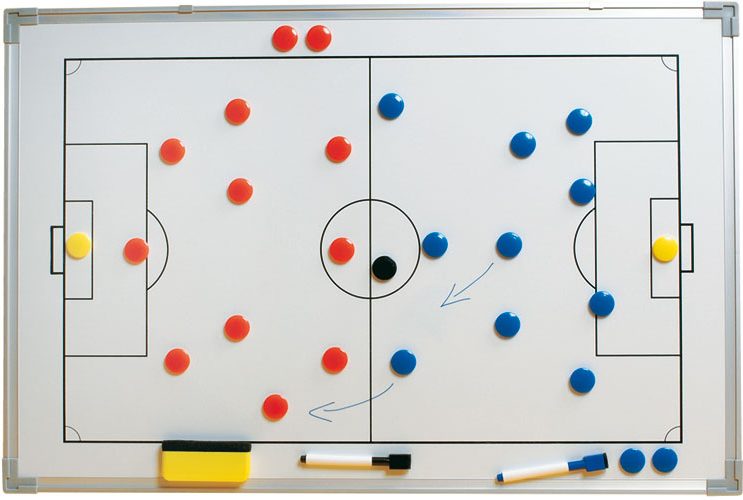 In Possession 
Be patient in possession of the ball, to find opportunities to exploit space and penetrate the opposition’s defensive zone.

Out of Possession
Defend compactly, ensuring distances do not exceed 8-10 yards.
In Possession Strategy
Why “Be patient in possession of the ball, to find opportunities to exploit space and penetrate the opposition’s defensive zone”?

The above-mentioned In Possession Strategy aligns with the In Possession Philosophy of “We aim to play patient possession football, enabling us to attack in numbers with freedom, creativity and tactical discipline”. 

This is because we want to be able to control games by dominating possession of the ball, through the exchanging of short passes, and a willingness to play out from the back and into the Midfield and Attacking units. This includes being comfortable to pass the ball backwards and side-ways if we are unable to go forward, in order to create goalscoring chances.

By the team being patient and confident in possession, moving the ball around the pitch and maintaining control, the team will be able to draw opposing players out of position, creating the required spaces that the team need to penetrate the opponent's defensive zone with incisive movement and passes. 

This possession approach is supported by the research study into Possession in Football, by Claudio A. Casal, Teresa Anguera, Ruben Maneiro and Jose Losado. The study from March 2019 looked at the UEFA EURO 2016 tournament, using a variety of Quantitative and Qualitative methods to conclude that:
	Successful teams are characterised by possessions of longer duration in the offensive zone, 	when starting possession from a transition.
	Successful teams will always have greater possession time, both in the  defensive and  	offensive zone, if the play is initiated by means of a transition.
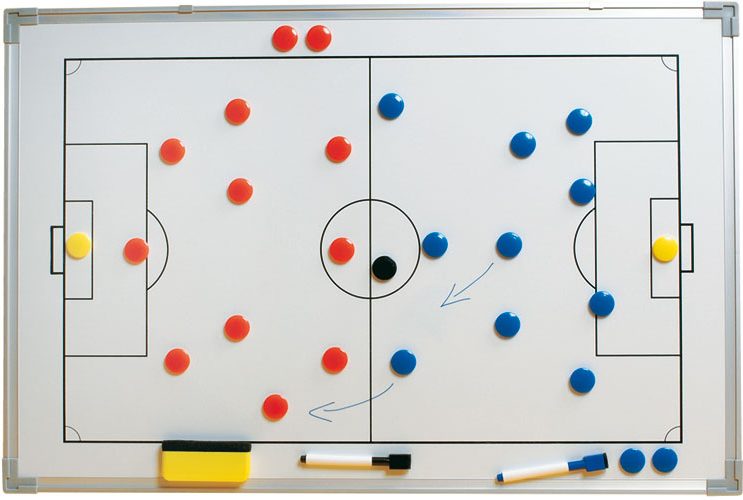 In Possession Strategy
The emphasis from the Possession in Football research study, that successful teams have possession longer if initiated by means of transition, could be supported by the studies into Ball Recovery Patterns by Barreira et al., (2014), who found the optimal zone for ball recovery is in the offensive midfield area, near the opponent's goal; and Almeida et al. (2014),  whose study focused on Regaining Possession, observed that successful teams recover the ball in areas close to the rival goal.

The possession theory, namely that looking to dominate possession breeds success, is supported to some extent by the UEFA Champions League Report from 2020-2021, in which runners-up, Manchester City had more possession than all their opponents across all fixtures, bar one;  whilst Chelsea, the Champions had an average of 52% possession from across all matches. 

Bayern Munich, who won the Champions League in the 2019-2020 season did so with an average of 64% possession. 

However, whilst it is evident that dominating possession in a game doesn’t guarantee success, apparent from teams like Barcelona, Seville and Bayern Munich, who all had an average of 60%+ in the UEFA Champions League 2020-2021 tournament, not progressing to the semi-finals, it can be argued that more possession increases a team's chance of success. 

Factors that influence whether a team is successful in possession include:
The area where the possession is won 
Chance creation rate
Chance conversion rate
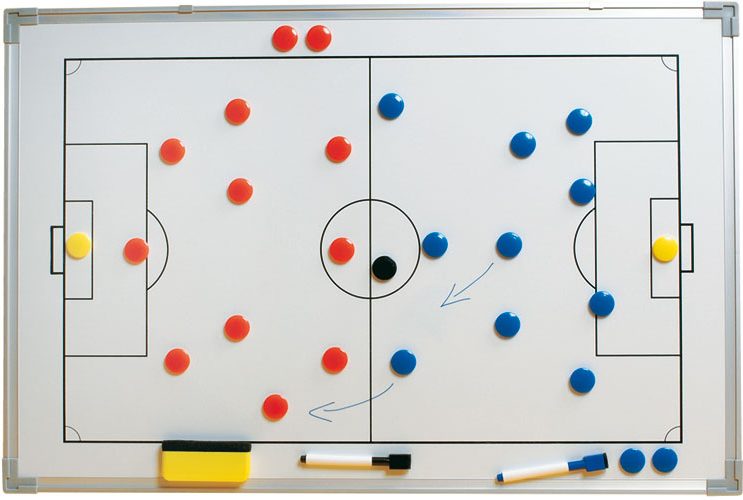 In Possession Tactics
North West London Jets Tactics
Keep the ball on the ground and look to pass the ball to team-mate’s feet, during the build-an-attack phase. 
Due to the size and physicality levels of the team, the use of aerial football is not encouraged, with players asked to pass the ball quickly on the ground. 
When receiving the ball, all players should be scanning to see who and where their team-mates and opponents are positioned, in order to make an informed decision with their first touch, re the direction that they and the ball are to travel in. 
The Wingers and Wing Backs should use the width of the pitch to create space in central areas, providing opportunities to play into and through the centre of the Midfield. 
The Wing Backs are encouraged to push forward when the team are in possession of the ball, to overlap and underlap their respective Wingers. 
If the Wingers are positioned more inside or their first touch of the ball takes them inside, then the Wing Back should look to overlap on the outside. 
However, if the Winger is positioned by the touchline, the Wing Back should make a forward run on the inside, as an underlap.
Offensive Zone
Middle Zone
Defensive Zone
In Possession Tactics
North West London Jets Tactics
If the ball has been passed sideways into the centre of Midfield from the left or right the Central Midfielder should look to switch play out to the opposite wing; if the side of the pitch from where the ball came is congested with players. 
The Central Defensive Midfielders should provide options to the forward players to pass the ball back to, to retain possession of the ball, whilst finding an alternative path to penetrate the opposition’s backline.
The CDMs should ensure that they use the width and depth in the centre of the pitch in order to create space to play through. 
The Central Defensive Midfielders provide the team with cover balance should there be a transition in possession, by protecting against potential counter-attacks together with the two Centre Backs.  The deployment of the two CDMs provides the freedom required for the Wing Backs to get forward and support the attack.
Offensive Zone
Middle Zone
Defensive Zone
In Possession Tactics
North West London Jets Tactics
The Striker should look to drop deep at times to receive the ball, and if the Striker drops deep, the CAM should look to overlap the Striker with a forward run in behind the opposition's backline. 
By the Striker dropping deep to receive the ball, he may draw an opponent’s Centre Back out of position, creating space for the CAM to exploit and a through pass to penetrate. 
If the Striker is isolated when receiving the ball, he should look to hold-up possession of the ball to bide time for team-mates to get forward and support. This will enable the team to attack in numbers.
Offensive Zone
Middle Zone
Defensive Zone
In Possession Tactics
North West London Jets Goal Kick
Our players are generally shorter on average and less physically competitive than opposing players, but are still technically capable and therefore encouraged to pass the ball out from the back, in order to build attacks based on possession. 
Consequently, the goalkeeper is expected to pass the ball out to either of his Centre Backs, who drop into the penalty area to receive the ball, or directly into the deepest lying CDM, who drops into the space created by the Centre Backs. 
Alternatively, the Goalkeeper can look to pass the ball out to either of the Wing Backs, who position themselves higher up the pitch and out wide, creating space in the central areas for the ball to travel through; whilst at the same time providing an angle of support for either Centre Back to be able to play into, to build the attack from the back. 
However, if the team are playing against an opponent that operates an effective High Pressing game, the Goalkeeper may be encouraged to take a more cautious approach from goal kicks, by looking to play onto the Striker and CAM, with the two Wingers tucked in more centrally for additional numerical support. 
By the Wingers being tucked in centrally, they open up space in the wide areas for the Wing Backs to exploit in support of the attack, should one of the four North West London Jets players retain possession of the ball.
Offensive Zone
Middle Zone
Defensive Zone
In Possession Tactics
North West London Jets Centre Backs
The tactics revolve around maintaining possession of the ball through quick short passing into team-mates feet, in the build-up phase of an attack. 
This requires team-mates to be in close proximity to one another, providing appropriate angles and distances of support, for the team to be able to retain possession of the ball.
Players should position themselves so that their team-mate on the ball has a clear path and angle to pass the ball to them. 
The illustration to the right seeks to highlight that the ball has been passed out to the Right Centre Back, whose options for forward passes includes the CDM and Right Wing Back. 
If neither option is on, the Centre Back could look to pass sideways into his Centre Back partner who, as you can see, has shuffled across towards the right, following the Goalkeeper passing the ball out to the Right Centre Back; thereby reducing the distance between the two Centre Backs and avoiding the potential pass across goal. 
Alternatively, the Right Centre Back could pass backwards into the Goalkeeper, who can then find another avenue to build an attack. If the ball is passed back to the Goalkeeper, both Centre Backs should split to the left and right-hand side of the penalty area, providing an option for the Goalkeeper to play out, whilst the Wing Backs move high and wide down their sides of the pitch.
Offensive Zone
Middle Zone
Defensive Zone
In Possession Tactics
North West London Jets Wing Back
The illustration to the right seeks to highlight close proximity options for a Wing Back in possession of the ball in our half of the pitch and include: passing into the Right Winger, right sided Central Defensive Midfielder or recycling possession by going backwards into the Centre Back. 
These options are linked to the Club’s In Possession strategy of being patient in possession, rather than forcing the attack with a quick hopeful ball in behind the opposition’s defensive line for the team to chase; because this increases the likelihood of a transition in possession -  possession being lost and the opposition then being on the ascendency. 
By the Wing Back passing into the Winger, he can then look to overlap down the flank, creating an overload for the opposing Full Back and stretching the opposition. 
By passing the ball sideways, into the CDM, the CDM can look to open up, receiving the ball on his backfoot, to switch play out to the left wing. This enables the team to exploit the space on the opposite flank through the Left Wing Back and Left Winger. 
Play could be switched through either a second short pass into the left- sided Central Defensive Midfielder to then pass the ball out to the left flank, or through a medium range passing technique, such as a Lofted pass. 
Passing the ball backwards enables the team to recycle possession to find an alternative way forward. This may involve going back to the Goalkeeper, to then switch play out to the opposite flank.
Offensive Zone
Middle Zone
Defensive Zone
In Possession Tactics
North West London Jets Central Defensive Midfielders
The team look to dominate the centre of the pitch through a numerical advantage, based around having two Central Defensive Midfielders and the Central Attacking Midfielder. 
In addition, by encouraging the Wing Backs to push forward and overlap their respective Wingers, the Wingers also drift inside more, enabling the team to have several short passing options in close proximity. 
Following the Wing Back passing the ball into the Central Defensive Midfielder, he is then able to provide an attacking option off the ball, for a return pass down the right flank. This run off the ball, may also take one of the opposing players with him (either the Left Midfielder or Left Back), which could provide the Right Winger with more space and time to receive the ball. 
Alternatively, the Central Defensive Midfielder could pass the ball centrally into the CAM in order to attack through the middle. 
As mentioned on the previous page, the fourth option is to look to switch play, which can be achieved by passing into the left- sided Central Defensive Midfielder to then play out to the left-hand side, or to play a medium range pass out to the Left Wing Back or Left Winger to exploit the available space.
Offensive Zone
Middle Zone
Defensive Zone
In Possession Tactics
North West London Jets Central Defensive Midfielders
By the ball being switched by the Central Defensive Midfielder to the left-hand side; as the ball is moving, the Left Wing Back and Left Winger should be drifting out towards the touchline to open up space for themselves to receive the ball, but also for the Central Defensive Midfielder.
This enables the Central Defensive Midfielder to pass the ball out to the left-hand side, for the team to exploit the space available as the opposition shuffles across from the right-hand side.
By the ball being passed out to the Left Winger, the Left Wing Back should be looking to overlap the Winger, stretching the opposition, whilst providing a forward passing option to penetrate in behind the opposition's backline. 
By looking to switch play out to the left-hand side, the Right Winger and Right Wing Back should continue to move forward down their side, enabling the team to attack in numbers. 
The Striker and CAM shuffle across towards the left, to provide support and forward passing options.
Offensive Zone
Middle Zone
Defensive Zone
In Possession Tactics
North West London Jets Left Winger
The Left Winger should have support and options ahead of him to sustain the attack, these include:
Wing Back (overlapping run down the left flank)
Striker
CAM

The Central Defensive Midfielder should maintain an appropriate angle and distance, enabling the Left Winger to pass the ball backwards, should he not be able to progress forward without losing possession of the ball. 
If the Left Winger has space ahead of him, then he should be encouraged to dribble with the ball and bring the ball forward, whilst still being aware of who and what is around him, so he can make the right decision as to when to pass the ball to a team-mate. 
As the team progresses with the ball, the Centre Backs and Central Defensive Midfielders should move forward with the attack, maintaining compactness between the units. This aids the team regaining possession quickly, should there be a transition in possession.
Offensive Zone
Middle Zone
Defensive Zone
In Possession Tactics
North West London Jets Striker
Should the Winger pass the ball inside to the Striker, the Winger should continue his run forward, to get ahead of the Striker, providing the Striker with an option for an attacking return pass. 
In addition, the Left Wing Back on the near side should continue his forward run, providing the team with width by the touchline and an option to get in behind the opposition. 
By the Left Wing Back hugging the touchline in the offensive zone, he may pull the opposition’s Right Full Back out of position, creating space in between the Full Back and the Centre Back for a penetrating run and through ball by the Left Winger or Striker. 
This shows how effective off-the-ball movement can be, in support of the team’s overall in-possession strategy, so that the team can create goalscoring opportunities. 
By the Striker receiving the ball in a deeper position, the CAM should overlap the Striker, temporarily taking on the role of the Striker by rotating positions and becoming the furthest player forward. The CAM then provides a forward passing option. 
If the Striker cannot pass forward, then he can either pass sideways to the Left Wing Back, or backwards into the Central Defensive Midfielder, to find an alternative way forward.
Offensive Zone
Middle Zone
Defensive Zone
In Possession Tactics
North West London Jets CAM
As the team approach the offensive zone, the area around the opposition’s Penalty box, we look for opportunities to penetrate the opponent's backline. 
This is achieved through the team building an attack gradually, based on maintaining possession of the ball, using short quick passes to feet and quick forward movements off the ball to get numbers in the final third.
The team maintain the required balance defensively, with two Central Defensive Midfielders and two Centre Backs pushing forward, as far as the middle zone. This helps to protect against any potential transitions in possession in the offensive zone, that may result in a counter-attack.
As per the In Possession Philosophy, the way we look to attack with the Wing Backs given a license to get forward; the Striker and CAM being able to rotate seamlessly based on the Striker dropping deeper at times to receive the ball, and the Wingers being able to drift inside and out wide. We want to attack with freedom and creativity.
The illustration to the right highlights this, with all the forward players looking to run in behind the opponent's backline, round the outside and in between the Full Back and Centre Backs. These movements not only stretch the opposition but provide the CAM with numerous options to penetrate the opponent with an incisive through ball, or lofted pass over the top, for the team to score.
Offensive Zone
Middle Zone
Defensive Zone
Out of Possession Strategy
Why “Defend compactly, ensuring distances do not exceed 8-10 yards”? 

The above-mentioned Out of Possession Strategy aligns with the Out of Possession Philosophy of “We want to be tactically flexible and adaptable when out of possession, but ultimately compact, disciplined and hard to breakdown”. 

Compactness refers to the distances between team-mates within a unit and the individual units, both horizontally and vertically.  

This is because we want to be able to press opponents to gain possession of the ball in and around their half of the pitch, whilst preventing them from being able to play through our respective units (Defence, Midfield & Attack). This is achieved by ensuring that we press together as a team and maintain compactness within and between the units.

The out of possession strategy is supported by the research study into Offensive Transitions in High-Performance Football, by Claudio A. Casal et al, whose study compares data from Euro 2016 with Euro 2008, and concludes that teams in Euro 2016 initiated transitions in more advanced areas of the pitch; with a noticeable increase in ball recoveries occurring in the medium-to-offensive zone, than during Euro 2008.

Several other research studies support the initiation of offensive transitions in advanced areas of the pitch, including Barreira et al., (2014), who found the optimal zone for ball recovery being in the offensive midfield area, near the opponent's goal; and Almeida et al. (2014), who observed that successful teams recover the ball in areas close to the rival goal.
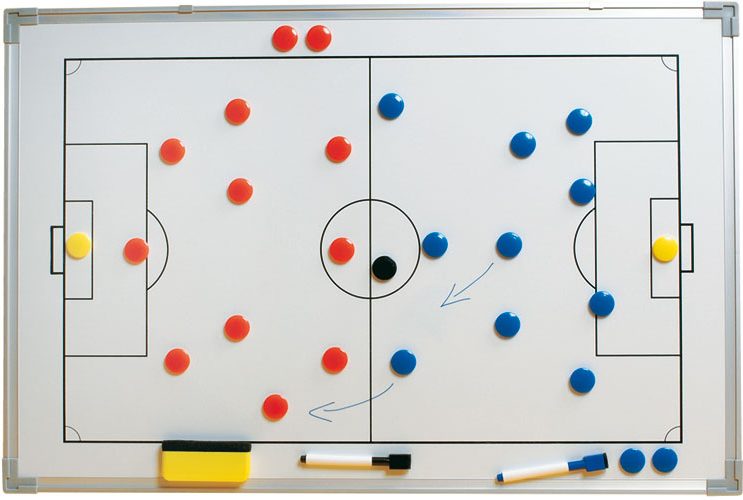 Out of Possession Tactics
Opposition Goal kick
All players retreat into our half of the pitch into the 1-4-2-3-1 shape.
The Striker and CAM hover around the half-way line looking to press from the front inside the opponent's half, as the opposition approach the half-way line.
The distance between each unit (Defence, Midfield and Attack) should be maintained at between 8-10 yards, ensuring that the team are compact and difficult to play through. 
When the opposition approach the half-way line with the ball, we look to press.
The initial press from the Striker and CAM should look to block any passing options through the centre; instead encourage the opposition to play the ball forward into a wide area for the Winger to press. 
As we have more bodies in central areas, the Winger should show the opponent inside, where the pitch is more congested, for the Striker, CAM and CDM’s to look to regain possession of the ball. 
Should the opponents make head-way into our half of the pitch, look to show the opponent outside, away from goal. 
This is because as the opposition make inroads into our half, the threat to our goal increases. Therefore, we want to show them away from our goal to reduce their shooting opportunities, whilst at the same time reducing their options, allowing us to regain possession of the ball.
Offensive Zone
Middle Zone
Defensive Zone
Out of Possession Tactics
Transition in Possession in the Offensive Zone
 
	Defending Compactly as a Team
The player who lost possession of the ball in the attacking third should look to press the opponent with the ball, to, firstly, delay the attack and, secondly, look to regain possession as quickly as possible. 
The rest of the team should look to recover quickly into their defensive positions (mid-block) and shape, ensuring that the team are compact; maintaining an 8–10 yard distance between the units. 
The forward players should look to press from the front inside the opposition's half.
If the ball is switched out to the right-hand side, the team should shuffle across to maintain vertical compactness and, similarly, if the ball is switched to the left-hand side.
Offensive Zone
Middle Zone
Defensive Zone
Out of Possession Tactics
Transition in Possession in the Offensive Zone
 
	Attacking Units Responsibility
The Striker should position himself more centrally, to block the opposition from passing forward in a central area.
The Striker should look to encourage the opposition to pass into the wide areas, for the Wingers to press the receiver. 
The Wingers should use this as a trigger to then show the receiver inside towards the Striker, CAM and Central Defensive Midfielders, for the team to regain possession of the ball in a congested area of the pitch, where we have a numerical advantage.
The Striker should press from the front, working with the CAM for cover and balance.
Offensive Zone
Middle Zone
Mid-Block Press From the Front
Defensive Zone
Out of Possession Tactics
Transition in Possession in the Offensive Zone 

	Midfield Unit Responsibilities
The Central Defensive Midfielders (CDM) should position themselves in front of the Centre Backs and opposing Striker, looking to block the passing lanes into the opposing Striker. 
If one Central Defensive Midfielder moves to close-down and press an opposing Central Midfielder, the other CDM should drop into a covering position. 
The Wingers should position themselves in front of their respective Wing Backs, blocking the direct passing lane into the opposition’s Right and Left Midfielders. 
If the opposition’s Left or Right Full Backs approach the half-way line with the ball, the respective Winger should look to press the ball carrier at an angle that still looks to block the pass into the Left or Right Midfielder, whilst showing the ball carrier inside towards the Striker, CAM and CDMs, to regain possession of the ball in congested areas. 
The press from the Winger should be a trigger for the Striker, CAM and CDMs to close down the space, for pressing the opposing ball carrier, to regain possession of the ball.
Offensive Zone
Middle Zone
Midfield Unit
Defensive Zone
Out of Possession Tactics
Transition in Possession in the Offensive Zone 

	Defensive Unit Responsibilities
The Wing Backs should be positioned goal-side, a straight arm’s distance behind the respective Right and Left sided Midfielders, looking to prevent them from turning.
The Centre Back(s) should be positioned goal-side, a straight arm’s distance behind the opposing Striker, to prevent the Striker from turning. 
The Centre Back partner should be in line to provide defensive cover and balance.
If the Defensive Unit think that the opposition are about to play a long hopeful ball over them for the Striker to run onto, the Defensive Unit should look to drop together whilst facing the ball.
Offensive Zone
Middle Zone
Defensive Unit
Defensive Zone
Out of Possession Tactics
Transition in Possession in the Offensive Zone 

	Goalkeeper Responsibilities
The Goalkeeper should position himself on the edge of his penalty area, available to sweep up any loose balls that the opposition may look to play in behind the Defensive Unit.
Offensive Zone
Middle Zone
Defensive Zone
Goalkeeper
Out of Possession Tactics
Transition in Possession in the Middle Zone
 
	Attacking Units Responsibility
The Striker should position himself more centrally, to block the opposition from passing forward in a central area.
The Striker should look to encourage the opposition to pass into the wide areas, for the Wingers to press the receiver. 
The Wingers should use this as a trigger to then show the receiver inside towards the Striker, CAM or Central Defensive Midfielders, for the team to regain possession of the ball in a congested area of the pitch, where we have a numerical advantage.
The Striker should press from the front, working with the CAM for cover and balance.
Offensive Zone
Middle Zone
Mid-Block Press From the Front
Defensive Zone
Out of Possession Tactics
Transition in Possession in the Middle Zone 

	Midfield Unit Responsibilities
The Central Defensive Midfielders (CDM) should position themselves in front of the Centre Backs and opposing Striker, looking to block the passing lanes into the opposing Striker. 
If one Central Defensive Midfielder moves to close-down and press an opposing Central Midfielder, the other CDM should drop into a covering position. 
The Wingers should position themselves in front of their respective Wing Backs, blocking the direct passing lane into the opposition’s Right and Left Midfielders. 
If the opposition’s Left or Right Full Backs approach the half-way line with the ball, the respective Winger should look to press the ball carrier at an angle that still looks to block the pass into the Left or Right Midfielder, whilst showing the ball carrier inside towards the Striker, CAM and CDMs. 
The press from the Winger should be a trigger for the Striker, CAM and CDMs to close down the space and press the opposing ball carrier, to regain possession of the ball.
Offensive Zone
Middle Zone
Midfield Unit
Defensive Zone
Out of Possession Tactics
Transition in Possession in the Middle Zone 

	Defensive Unit Responsibilities
The Wing Backs should be positioned goal-side, a straight arm’s distance behind the respective Right and Left-sided Midfielders, looking to prevent them from turning.
The Centre Back(s) should be positioned goal-side, a straight arm’s distance behind the opposing Striker, to prevent the Striker from turning. 
The Centre Back partner should be in line to provide defensive cover and balance.
If the Defensive Unit think that the opposition are about to play a long hopeful ball over them for the Striker to run onto, the Defensive Unit should look to drop together, whilst facing the ball.
Offensive Zone
Middle Zone
Defensive Zone
Defensive Unit
Out of Possession Tactics
Transition in Possession in the Middle Zone 

	Goalkeeper Responsibilities
The Goalkeeper should position himself between his six-yard box and the edge of the penalty area, available to sweep up any loose balls that the opposition may look to play in behind the Defensive Unit.
Offensive Zone
Middle Zone
Defensive Zone
Goalkeeper
Out of Possession Tactics
Transition in Possession in the Defensive Zone
 
	Attacking Units Responsibility
The Striker and CAM should not drop into the Defensive Zone, ensuring that they are available as an outlet for the team, should either a member from the Midfield or Defensive units regain possession of the ball. This will enable the team to counter-attack quickly
The Striker and CAM should drop into our half of the pitch, available to press the opposition should they look to pass the ball backwards into and around the Middle zone.
Offensive Zone
Middle Zone
Mid-Block Press From the Front
Defensive Zone
Out of Possession Tactics
Transition in Possession in the Defensive Zone 

	Midfield Unit Responsibilities
The Central Defensive Midfielders (CDM) should position themselves in front of the Centre Backs and opposing Striker, looking to block the passing lanes into the opposing Striker. 
If one Central Defensive Midfielder moves to close-down and press an opposing Central Midfielder, the other CDM should drop into a covering position. 
The Wingers should position themselves in front of their respective Wing Backs, blocking the direct passing lane into the opposition’s Right and Left Midfielders. 
If the opposition’s Left or Right Full Backs approach the half-way line with the ball, the respective Winger should look to press the ball carrier at an angle that still looks to block the pass into the Left or Right Midfielder, whilst showing the ball carrier inside towards the Striker, CAM and CDMs.
Offensive Zone
Middle Zone
Midfield Unit
Defensive Zone
Out of Possession Tactics
Transition in Possession in the Defensive Zone 

	Defensive Unit Responsibilities
The Wing Backs should be positioned goal-side, a straight arm’s distance behind the respective Right and Left sided Midfielders, looking to prevent them from turning.
The Centre Back(s) should be positioned goal-side, a straight arm’s distance behind the opposing Striker, to prevent the Striker from turning. 
The Centre Back partner should be in line to provide defensive cover and balance.
Offensive Zone
Middle Zone
Defensive Zone
Defensive Unit
Out of Possession Tactics
Transition in Possession in the Defensive Zone 

	Goalkeeper Responsibilities
The Goalkeeper should position himself between his six-yard box and the edge of the penalty area, available to sweep up any loose balls that the opposition may look to play in behind the Defensive Unit.
Offensive Zone
Middle Zone
Defensive Zone
Goalkeeper
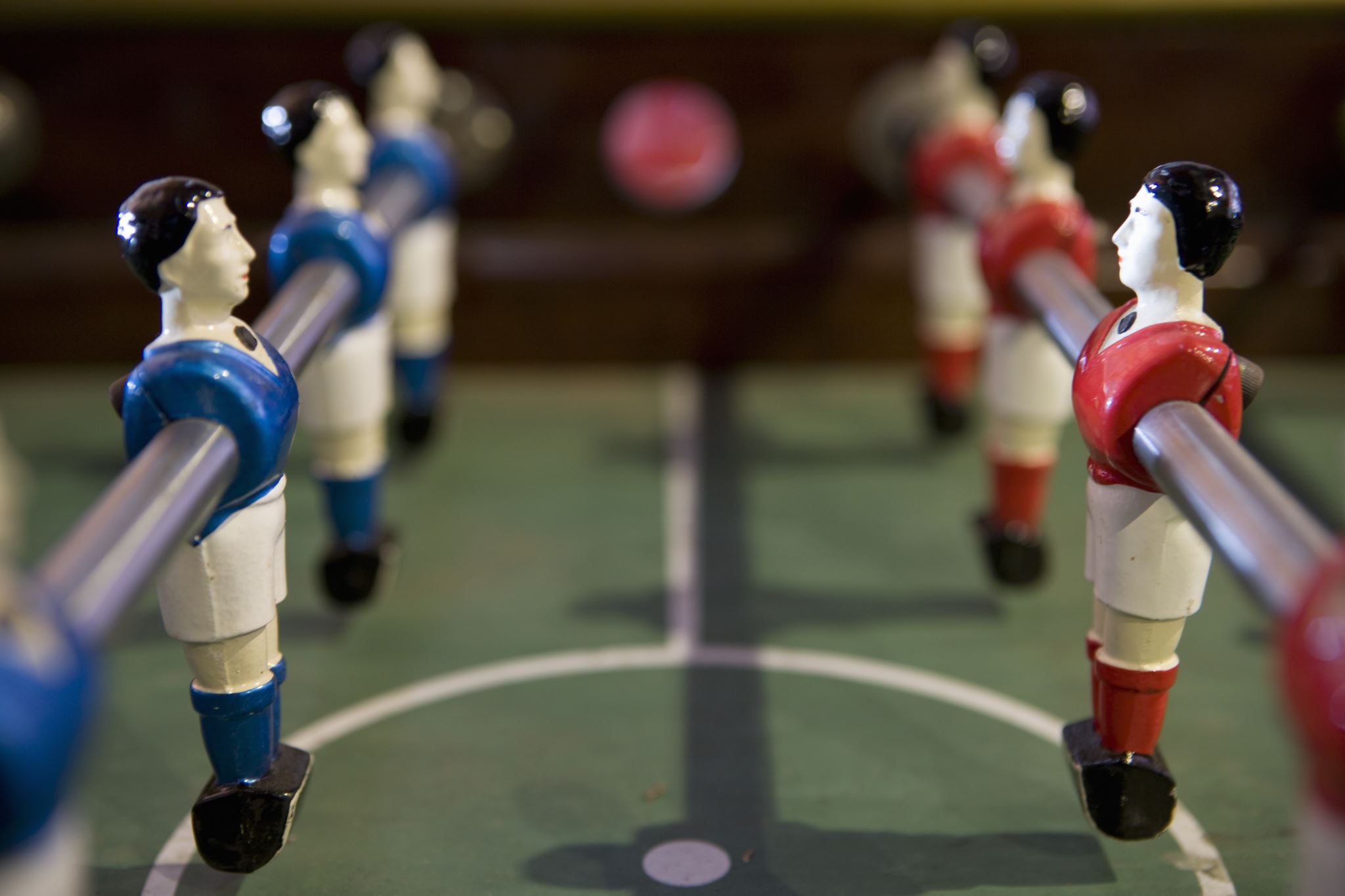 The Future Player
The following section describes how we profile players to assess each player’s strength, weaknesses and areas for development in relation to their positions.
What is a Player Profile?
A Player Profile is a method of measuring and assessing a player’s abilities in relation to a defined set of criteria against the demands that their position in the team requires. 

The Player Profile template shown to the right was devised for each member of the North West London Jets Under 13s team. 

The template provides a descriptive overview of some of the demands for each position when the team are In Possession, Out of Possession and in the Transition phase.

The assessment criteria is used against several factors that make-up the holistic player. 

The profile template provides fields for recording the related Focused Player session topics for developing the individual, and an area to enter end of term feedback for each player to record their progress. 

The Player Profile template and approach has its limitations, inasmuch  as the rating method is subjective. This may be mitigated by the use of data capture technology to record elements of the Four Corner Player Profile Development Model as complementary and supportive evidence.
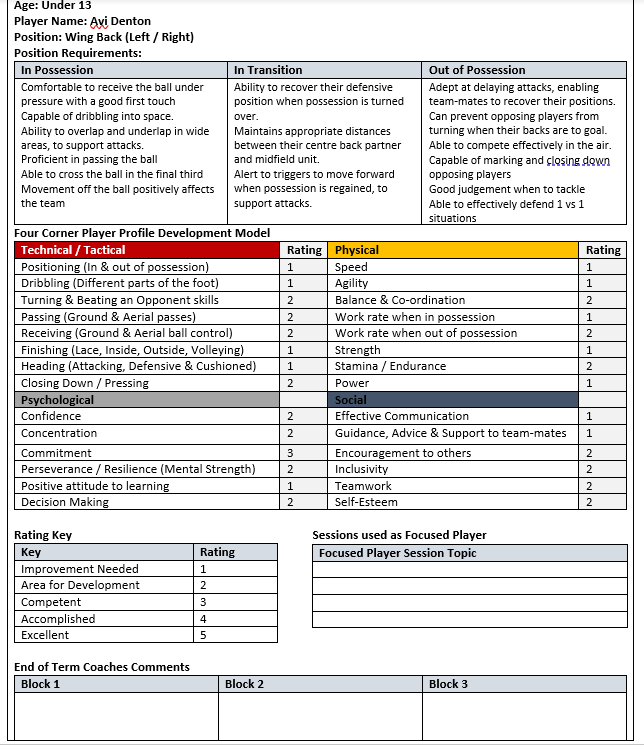 Positional Profiles - Goalkeeper
Technical / Tactical
Physical
Good positioning in relation to the opposing attacker, the ball and goal to reduce the shooting angle. 
Good with both feet to be comfortable to receive the ball and pass it out from the back. 
Quality passing range, so that the ball can be distributed both over short, medium and long distances. 
Hand eye co-ordination to be able to judge the flight of the ball for catching and parrying effectively. 
Knows how to make himself Big and cut off the angles for on-coming attackers in one-on-one situations. 
Quality at handling crosses from wide areas
Good at diving to save shots to either the left or right hand side.
Tall with a large reach, in order to be able to cover the width and height of the goal.
Power in the legs to be able to get a good lift off the ground when having to dive or jump for the ball
Power in the legs to be able to kick a ball over a short, medium and long distance 
Agile to be able to change direction quickly to react to the movement of the ball
Balance and co-ordination
Strength to be able to handle powerful shots and one-on-one situations
Speed to be able to cover a variety of distances quickly
Psychological
Social
Bravery to be able to handle shots and manage one-on-one situations. 
Resilient, so that mistakes are quickly forgotten and do not impede the rest of the performance. 
Good judgement and decision making
Good at judging the flight of the ball when it is aerial. 
Confident in their own abilities. 
High-levels of concentration in order to be focused for the whole game, even if there are long periods of time when there is nothing to do.
Good communicator to be able to clearly instruct his team and defensive unit.
Encouragement to team-mates to maintain motivation and positivity
Teamwork when in and out of possession. Teamwork in possession will enable the team to create goalscoring opportunities, whilst when out of possession, it will enable the team to defend the goal and regain control of the ball through collective pressing. 
Support to provide team-mates with options for retaining possession of the ball, when the team are In Possession, whilst also providing cover and balance for team-mates when the team are Out of Possession.
Positional Profiles – Full Back / Wing Back
Technical / Tactical
Physical
Quality at receiving the ball
Able to receive the ball on the back foot, to drive and play forward. 
Good crossing capabilities from wide areas. 
Quality passing over a short, medium and long distance 
Effective at defending in 1v1 situations and blocking crosses from wide areas 
Capable of marking and tracking opposing player movements. 
Strong at closing down opposing players when out of possession
Can prevent an opposing player from turning, when their back is to goal. 
Can delay attacks, allowing team-mates to recover their positions to regain possession. 
Strong defensive heading capabilities 
Good understanding of how movement off the ball can positively effect the team
Maintain appropriate angles and distance of support when in and out of possession
High-levels of cardiovascular fitness to be able to deal with the demands of having to support attacks when in possession and to support defensively after a transition in possession
Endurance to be able to overlap and underlap Wingers in the wide areas, when in possession.
Speed to be able to recover their position when possession has transitioned and to close down and press quickly. 
Able to sprint multiple times in quick succession
Power in the legs to be able to kick the ball over short, medium and long distances
Power in the legs to be able to jump and challenge aerial balls.
Upper body strength to be able to hold-off opposing attackers. 
Good reaction time, to react quickly to triggers in the game
Agile, to be able to change direction quickly depending on the flow of the game
Balance and co-ordination to be able to adjust his body position
Psychological
Social
Good judgement, to know when to overlap or hold their defensive position
Good at judging the flight of the ball when it is aerial. 
Good at judging when to be patient and when to tackle an opponent
Able to assess the strengths and weaknesses of the opposing player.
Good recall to know when to cover for his centre back or midfield partner.
Selfless work rate to be willing to run up and down the pitch, even if there is no positive outcome. 
Confident in his abilities 
Determined to succeed 
Resilient, so that if he makes a mistake, he is able to bounce back and recover
Good levels of concentration, to be able to focus and be switched on for the wholegame and able to react to triggers in the game.
Good communicator to ensure that the midfield partner and centre backs know when the full back is overlapping to go forward, or holding their defensive position. This is also needed to provide effective defensive cover. 
Encouragement to team-mates to maintain motivation and positivity
Teamwork when in and out of possession. Teamwork in possession will enable the team to create goalscoring opportunities, whilst when out of possession, it will enable the team to defend the goal and regain control of the ball through collective pressing. 
Support to provide team-mates with options for retaining possession of the ball when the team are In Possession, whilst also providing cover and balance for team-mates when the team are Out of Possession.
Positional Profiles – Centre Back
Technical / Tactical
Physical
Ability to mark and track opposing player movements. 
Strong at Heading the ball
Good at closing down opposing players when out of possession
Good at reading & intercepting forward passes
Strong tackler and physical presence. 
Effective positioning to cover for his centre back partner and respective full back. 
Knows when to move the defensive line forward, play offside or drop off.
Quality at passing the ball over a short, medium and long distances 
Can prevent an opposing player from turning, when their back is to goal. 
Effective at defending in 1v1 situations 
Maintains appropriate angles and distance of support when in and out of possession.
Can delay attacks, allowing team-mates to recover their positions to regain possession.
Upper body strength to be able to protect the ball and compete with opposing attackers.
Power in the legs to be able to get a good leap to challenge aerial balls. 
Speed to be able to recover their position and to close down and press quickly. 
Able to sprint multiple times in quick succession
Power in the legs to be able to kick the ball over short, medium and long distances
Good reaction time, to react quickly to triggers in the game
Agile, to be able to change direction quickly depending on the flow of the game
Balance and co-ordination to be able to adjust his body position
Psychological
Social
Courage and bravery to block balls into the box or shots at goal. 
Ability to anticipate where the ball is going. 
Able to assess the strengths and weaknesses of the opposing player.
Good recall to know when to cover for his Wing Back and Centre Back partner.
Confident in his abilities 
Determined to succeed 
Resilient, so that if he makes a mistake, he is able to bounce back and recover
Good levels of concentration, to be able to focus and be switched on for the whole game.
Good at judging the flight of the ball when it is aerial. 
Good at judging when to be patient and when to tackle an opponent
Effective communicator to ensure that players know what is around them and to ensure that the defensive unit remains compact and balanced when out of possession.
Encouragement to team-mates to maintain motivation and positivity
Teamwork when in and out of possession. Teamwork in possession will enable the team to create goalscoring opportunities, whilst when out of possession, it will enable the team to defend the goal and regain control of the ball through collective pressing. 
Support to provide team-mates with options for retaining possession of the ball when the team are In Possession, whilst also providing cover and balance for team-mates when the team are Out of Possession.
Positional Profiles – Central Defensive Midfield
Technical / Tactical
Physical
Creativity on the ball to beat opponents
Quality dribbling to exploit space
Good movement to receive the ball and create space, to play forward
Quality passing distribution over short, medium and long distances
Good receiving skills using a variety of surfaces, in both pressured and unpressured situations
Able to delay opposition attacks and deny opposing players time and space on the ball.
Support to cover for the left and right midfielders and defenders 
Excellent positioning to block passing lanes into the opposing forward and to protect the defensive unit. 
Good at intercepting and tackling opponents. 
Maintain appropriate angles and distances of support in and out of possession.
Upper body strength to be able to protect the ball and compete with opposing midfielders. 
Power in the legs to be able to get a good leap to challenge aerial balls. 
Cardiovascular fitness, in order to be able to run box to box and deal with the demands of the game. 
Good agility and balance, to change direction quickly. 
Speed to be able to recover their position and to close down and press quickly. 
Able to sprint multiple times in quick succession
Power in the legs to be able to kick the ball over short, medium and long distances
Good reaction time, to react quickly to triggers in the game
Agile, to be able to change direction quickly depending on the flow of the game
Psychological
Social
Determined, as they are the engine room, to protect the defence and start attacks. 
Positive attitude to look to make things happen when in possession of the ball. 
Courage and bravery to block balls into the box or shots at goal. 
Ability to anticipate where the ball is going. 
Able to assess the strengths and weaknesses of the opposing player.
Good recall to know when to cover for his Wing Back and Centre Back partner.
Confident in his abilities 
Resilient, so that if he makes a mistake, he is able to bounce back and recover
Good levels of concentration, to be able to focus and be switched on for the whole game.
Good at judging the flight of the ball when it is aerial. 
Good at judging when to be patient and when to tackle an opponent
Effective communication with team-mates to provide guidance and instructions.
Encouragement to team-mates to maintain motivation and positivity
Teamwork when in and out of possession. Teamwork in possession will enable the team to create goalscoring opportunities, whilst when out of possession, it will enable the team to defend the goal and regain control of the ball through collective pressing. 
Support to provide team-mates with options for retaining possession of the ball, when the team are In Possession, whilst also providing cover and balance for team-mates when the team are Out of Possession.
Positional Profiles – Left / Right Winger
Technical / Tactical
Physical
Creativity on the ball to beat opponents
Quality dribbling to exploit space
Movement to receive the ball and create space
Quality passes over short, medium and long term distances.
Good receiving skills using a variety of surfaces (Chest, Thigh, Inside, Lace and Outside of the boot)
Able to receive the ball on the backfoot, to play forward
Effective shooting technique in and around the penalty area using the Lace, Inside and Outside of the boot.
Maintain appropriate angles and distances of support when in and out of possession
Quality crossing delivery when in the final third of the pitch
Good positioning to block passes into the opposing wide midfielders 
Able to close down and press opposing players into traps to regain possession. .
Upper body strength to be able to protect the ball and compete with opposing midfielders. 
Power in the legs to be able to get a good leap to challenge aerial balls. 
Cardiovascular fitness, in order to be able to run box to box and deal with the demands of the game. 
Good agility and balance, to change direction quickly. 
Speed to be able to recover their position and to close down and press quickly. 
Able to sprint multiple times in quick succession
Power in the legs to be able to kick the ball over short, medium and long distances
Good reaction time, to react quickly to triggers in the game
Agile, to be able to change direction quickly depending on the flow of the game
Psychological
Social
Determined to create and / or convert goalscoring chances. 
Positive attitude to look to drive forward and create opportunities when in possession of the ball. 
Confident to be able to beat opponents when one vs one. 
Able to assess the strengths and weaknesses of the opposing player.
Selfless work rate to be willing to run up and down the pitch, even if there is no positive outcome. 
Resilient, so that if he makes a mistake, he is able to bounce back and recover
Good levels of concentration, to be able to focus and be switched on for the whole game and able to react to triggers in the game.
Good at judging the flight of the ball when it is aerial. 
Good at judging when to be patient and when to tackle an opponent
Effective communication with team-mates to provide guidance and instructions.
Encouragement to team-mates to maintain motivation and positivity
Teamwork when in and out of possession. Teamwork in possession will enable the team to create goalscoring opportunities, whilst when out of possession, it will enable the team to defend the goal and regain control of the ball through collective pressing. 
Support to provide team-mates with options for retaining possession of the ball, when the team are In Possession, whilst also providing cover and balance for team-mates when the team are Out of Possession.
Positional Profiles – Central Attacking Midfield
Technical / Tactical
Physical
Creativity on the ball to beat opponents
Quality dribbling to exploit space
Effective movement to receive the ball and create space
Quality passes over short, medium and long term distances.
Good receiving skills using a variety of surfaces (Chest, Thigh, Inside, Lace and Outside of the boot)
Able to receive the ball on the backfoot, to play forward
Effective shooting technique in and around the penalty area using the Lace, Inside and Outside of the boot.
Maintain appropriate angles and distances of support when in and out of possession
Quality Attacking Headers
Closing down and pressing an opponent
Quality at tackling an opponent
Upper body strength to be able to protect the ball and compete with opposing midfielders. 
Power in the legs to be able to get a good leap to challenge aerial balls. 
Cardiovascular fitness, in order to be able to run box to box and deal with the demands of the game. 
Good agility and balance, to change direction quickly. 
Speed to be able to recover their position and to close down and press quickly. 
Able to sprint multiple times in quick succession
Power in the legs to be able to kick the ball over short, medium and long distances
Good reaction time, to react quickly to triggers in the game
Agile, to be able to change direction quickly depending on the flow of the game
Psychological
Social
Determined to create and / or convert goalscoring chances. 
Positive attitude to look to drive forward and create opportunities when in possession of the ball. 
Confident to be able to beat opponents when one vs one. 
Able to assess the strengths and weaknesses of the opposing player.
Selfless work rate to be willing to run up and down the pitch, even if there is no positive outcome. 
Resilient, so that if he makes a mistake, he is able to bounce back and recover
Good levels of concentration, to be able to focus and be switched on for the whole game  and able to react to triggers in the game.
Positive attitude to look to drive forward and create opportunities when in possession of the ball. 
Good at judging the flight of the ball when it is aerial.
Effective communication with team-mates to provide guidance and instructions.
Encouragement to team-mates to maintain motivation and positivity
Teamwork when in and out of possession. Teamwork in possession will enable the team to create goalscoring opportunities, whilst when out of possession, it will enable the team to defend the goal and regain control of the ball through collective pressing. 
Support to provide team-mates with options for retaining possession of the ball, when the team are In Possession, whilst also providing cover and balance for team-mates when the team are Out of Possession.
Positional Profiles – Striker
Technical / Tactical
Physical
Good timing of runs in behind the opposition’s defensive line
Quality Movement to receive the ball and create space
Good passing technique to combine with midfielders and strike partners. 
Effective shooting technique in and around the penalty area, using the Lace, Inside and Outside of the boot.
Quality Attacking Headers
Good receiving skills using a variety of surfaces (Chest, Thigh, Inside, Lace and Outside of the boot)
Quality dribbling to exploit space
Creativity to manipulate the ball to beat opponents
Maintains appropriate angles and distances of support when in and out of possession
Closing down and pressing an opponent
Quality at tackling an opponent
Upper body strength to be able to protect the ball and compete with opposing defenders.
Power in the legs to be able to get a good leap to challenge aerial balls. 
Cardiovascular fitness, in order to be able to deal with the demands of the game. 
Able to change pace quicky
Good agility and balance, to change direction quickly. 
Good turn of pace. 
Speed to be able to recover their position and to close down and press quickly. 
Able to sprint multiple times in quick succession
Power in the legs to be able to kick the ball over short, medium and long distances
Good reaction time, to react quickly to triggers in the game
Agile, to be able to change direction quickly depending on the flow of the game
Psychological
Social
Strong-willed and determined, because frequent runs and chances may not be capitalised on.
Resilient, not allowing the missing of chances to affect their confidence.
Confidence and positivity that they will score, when in front of goal. 
Determined to create and / or convert goalscoring chances. 
Positive attitude to look to drive forward and create opportunities when in possession of the ball. 
Able to assess the strengths and weaknesses of the opposing player.
Resilient, so that if he makes a mistake, he is able to bounce back and recover
Good levels of concentration, to be able to focus and be switched on for the whole game and able to react to triggers in the game.
Good at judging the flight of the ball when it is aerial.
Good relationship with midfielders and fellow Strike partners to be able to combine effectively, to create goalscoring chances. 
Effective communication to let team-mates know where the ball should be played and when. 
Encouragement to team-mates to maintain motivation and positivity
Teamwork when in and out of possession. Teamwork in possession will enable the team to create goalscoring opportunities; whilst when out of possession it will enable the team to defend the goal and regain control of the ball through collective pressing. 
Support to provide team-mates with options for retaining possession of the ball, when the team are In Possession, whilst also providing cover and balance for team-mates when the team are Out of Possession.
Positional Profiles - Goalkeeper
In Possession
Effective decision making to know when to distribute short or play long towards the Strikers
Accurate distribution to team-mates to start attacks
Clear and effective communication to team-mates in front of him
Provide an option for defenders to pass the ball back to, in order to retain possession
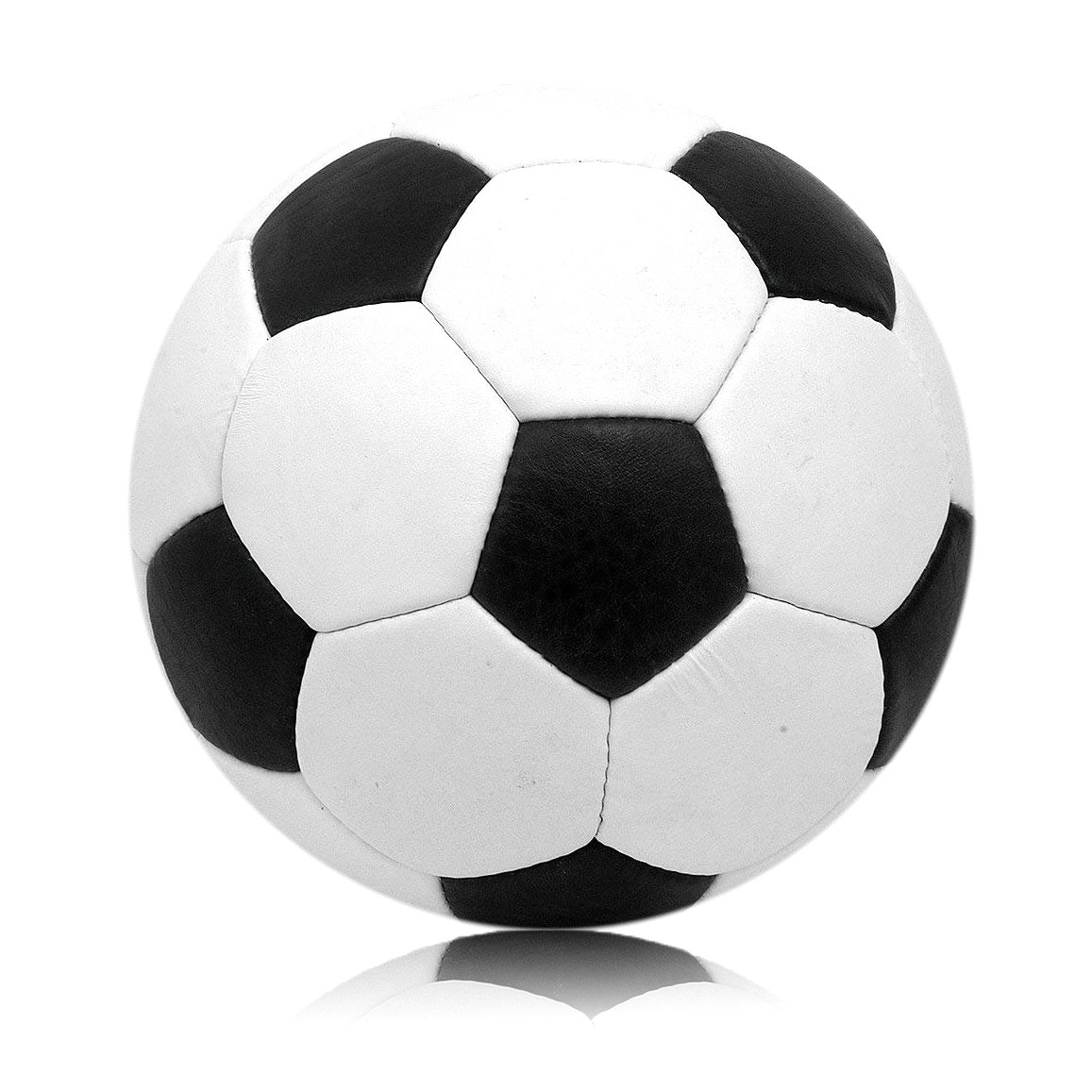 Transition – In to Out
Transition – Out to In
Adapt the starting position depending on where possession has been lost (i.e. starting position may be towards the edge of the penalty area to sweep up loose balls played in behind the defence). 
Effective positioning to reduce the angle available to the opposing player in relation to the ball and goal. 
Clear and concise instructive communication to team-mates
Good and decisive decision making on when to play short and when to go long, enabling the team to attack effectively. 
Provide an option to retain possession of the ball, facilitating the building of an attack. 
Think about the angle and distance of support in relation to your defenders to help retain control of the ball. 
Look to switch the play and point of attack to exploit space for penetrating the opposition.
Out of  Possession
Good starting position in relation to where the ball is (i.e. starting position may be towards the edge of the penalty area to sweep up loose balls played in behind the defence). 
Effective positioning to reduce the angle available to the opposing player in relation to the ball and goal. 
Good decision-making on the method to use for saving a shot and quick reactions.
Clear and instructive communication to the players in front of him.
Positional Profiles – Right Wing Back
In Possession
Move high and wide by the touchline, providing an outlet for the Goalkeeper to distribute the ball to
Receive the ball on the backfoot, with the intention to drive and play forward
Provide team-mates an option to recycle the ball to retain possession
Support the attack with over and underlapping runs in wide areas
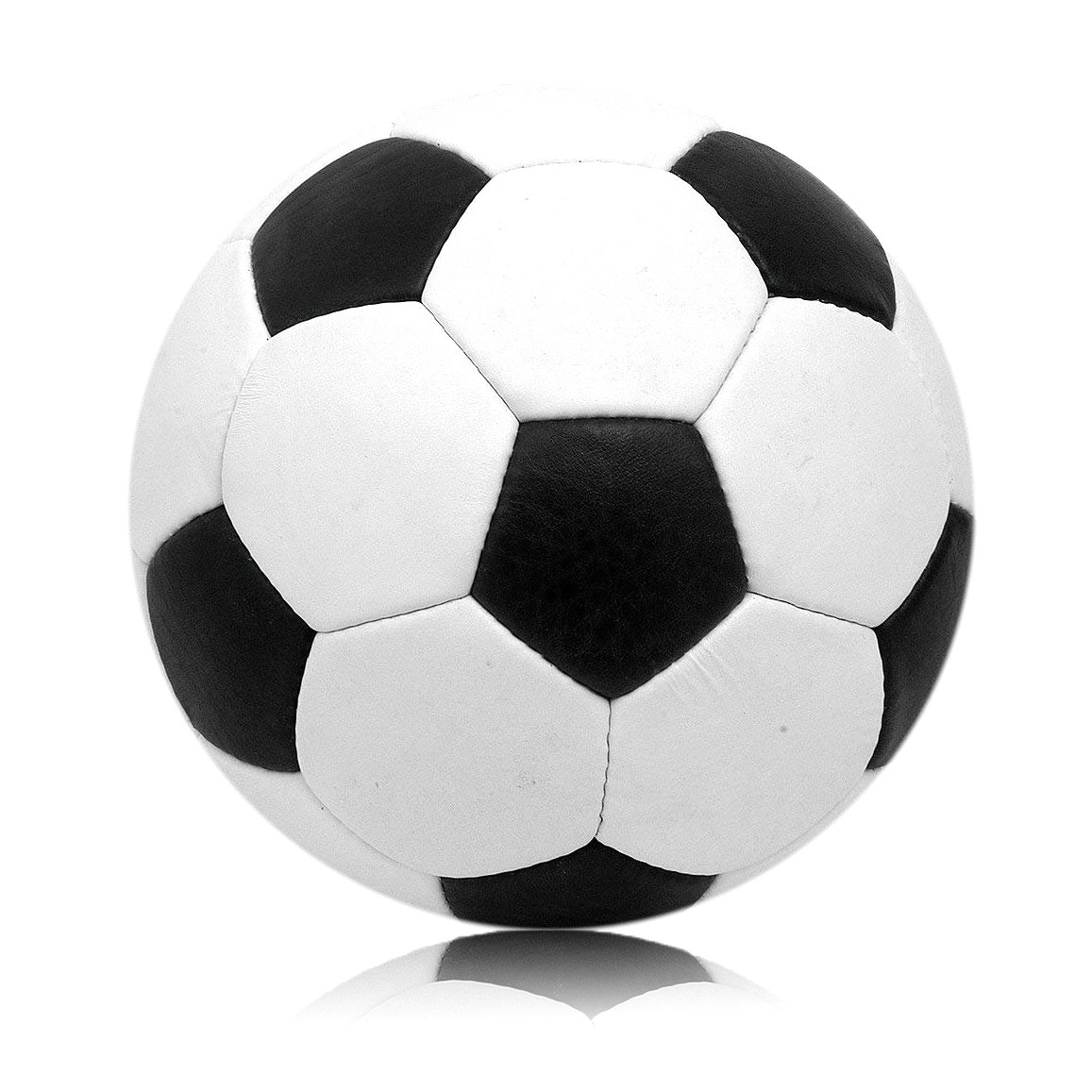 Transition – Out to In
Transition – In to Out
Secure and maintain possession.
Pass the ball forward quickly to counter-attack the opposition.
Move forward in the wide areas to stretch the opposition and create space for team-mates. 
Provide an angle of support to retain possession.
Look to overlap or underlap the Right Winger in the wide areas
Be aware of opposing player movements, in case possession is transitioned, so that you can recover defensively
Communicate to team-mates, should they need to provide defensive cover as you roam forward.
If the opposing player receiving the ball is within your area, apply pressure quickly and prevent the opponent from turning. 
Delay the opposition’s attack immediately and deny them time and space.
Encourage the opponent  to play backwards, to delay the attack. 
If the opponent is in and around the middle zone, encourage the opponent inside to where support is available from the Striker, CAM and CDMs to regain possession of the ball.
Out of  Possession
Mark the opposing Left Midfielder tightly (straight arm’s distance).
Close down quickly to deny the opposing player time and space with the ball.
Look to make play predictable to enable possession to be regained quickly.
Encourage opposing players to pass backwards or sideways.
Maintain appropriate angles and distance of support to provide defensive cover and keep a compact shape.
Communication to ensure opposing player movements are tracked
Positional Profiles – Centre Back
In Possession
Move towards the edges of the penalty area, providing an outlet for the Goalkeeper to distribute the ball to
Receive the ball on the backfoot, with the intention to play forward
Provide team-mates an option to recycle the ball in order to retain possession
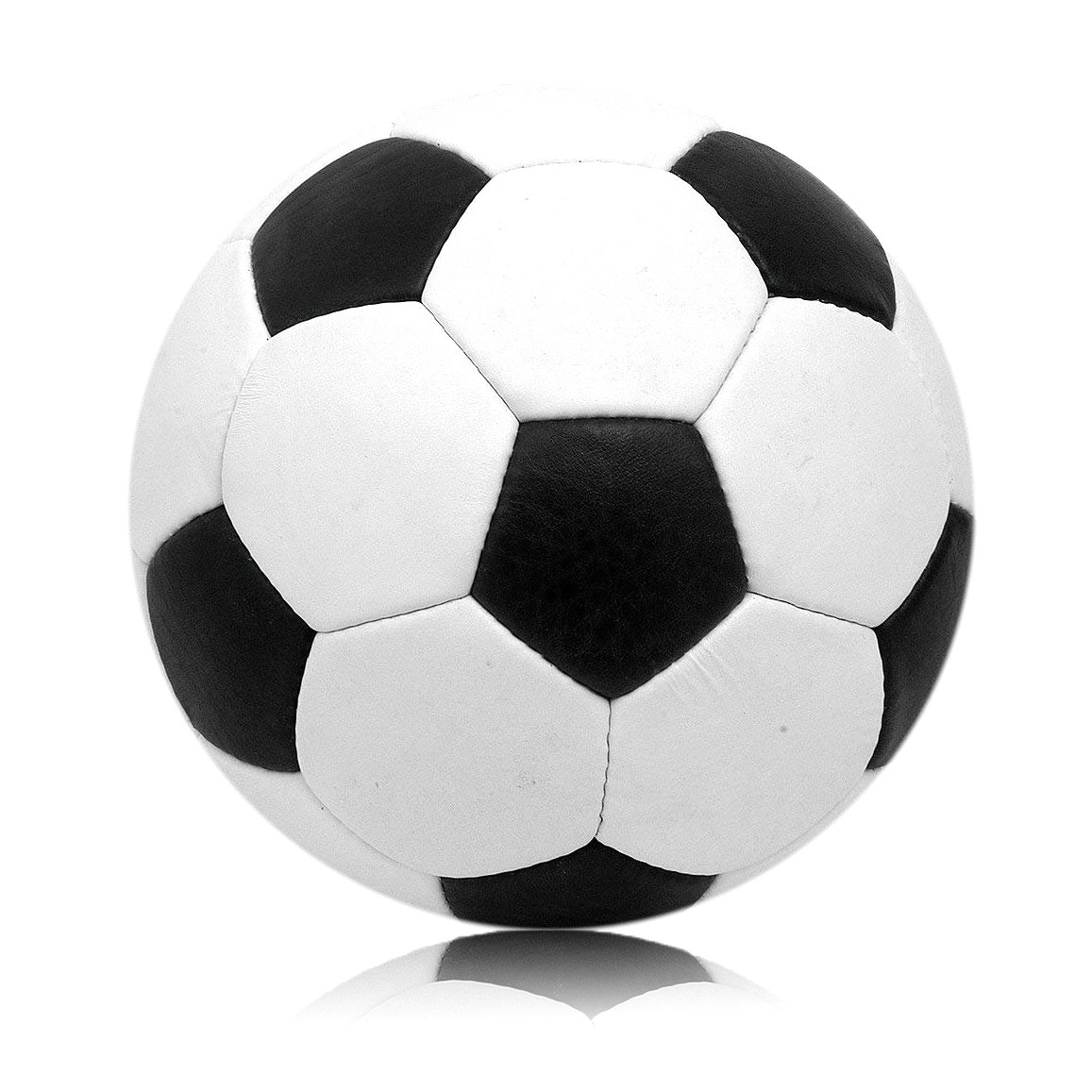 Transition – In to Out
Transition – Out to In
Mark the opposition’s Striker, ensuring that if the ball is played into their feet, they cannot turn to run at goal, thereby delaying the attack. 
Judge whether the opposition are looking to play the ball beyond the backline, ensuring that the defensive unit begins to drop backwards whilst facing the ball to counter any balls over the top. 
Apply pressure to the ball quickly and look to delay and deny the opposition.
If you cannot gain possession, look to force the opposition backwards or sideways.
Secure and maintain possession.
Pass the ball forward quickly to counter-attack the opposition.
Move the defensive line up, in-line with the counter-attack, ensuring that the gaps between the Defensive and Midfield units remain compact and appropriate.
Provide an option to receive the ball, should possession need to be recycled to re-build the attack.
Out of  Possession
Mark opposing players tightly (straight arm’s distance).
Close down quickly to deny opposing players time and space with the ball.
Look to make play predictable to enable possession to be regained quickly.
Encourage opposing players to pass backwards or sideways.
Keep the back four compact, ensuring appropriate angles and distances of support are maintained
Communication to ensure opposing player movements are tracked
Positional Profiles – Left Wing Back
In Possession
Move high and wide by the touchline, providing an outlet for the Goalkeeper to distribute the ball to
Receive the ball on the backfoot, with the intention to drive and play forward
Provide team-mates an option to recycle the ball to retain possession
Support the attack with over and underlapping runs in wide areas
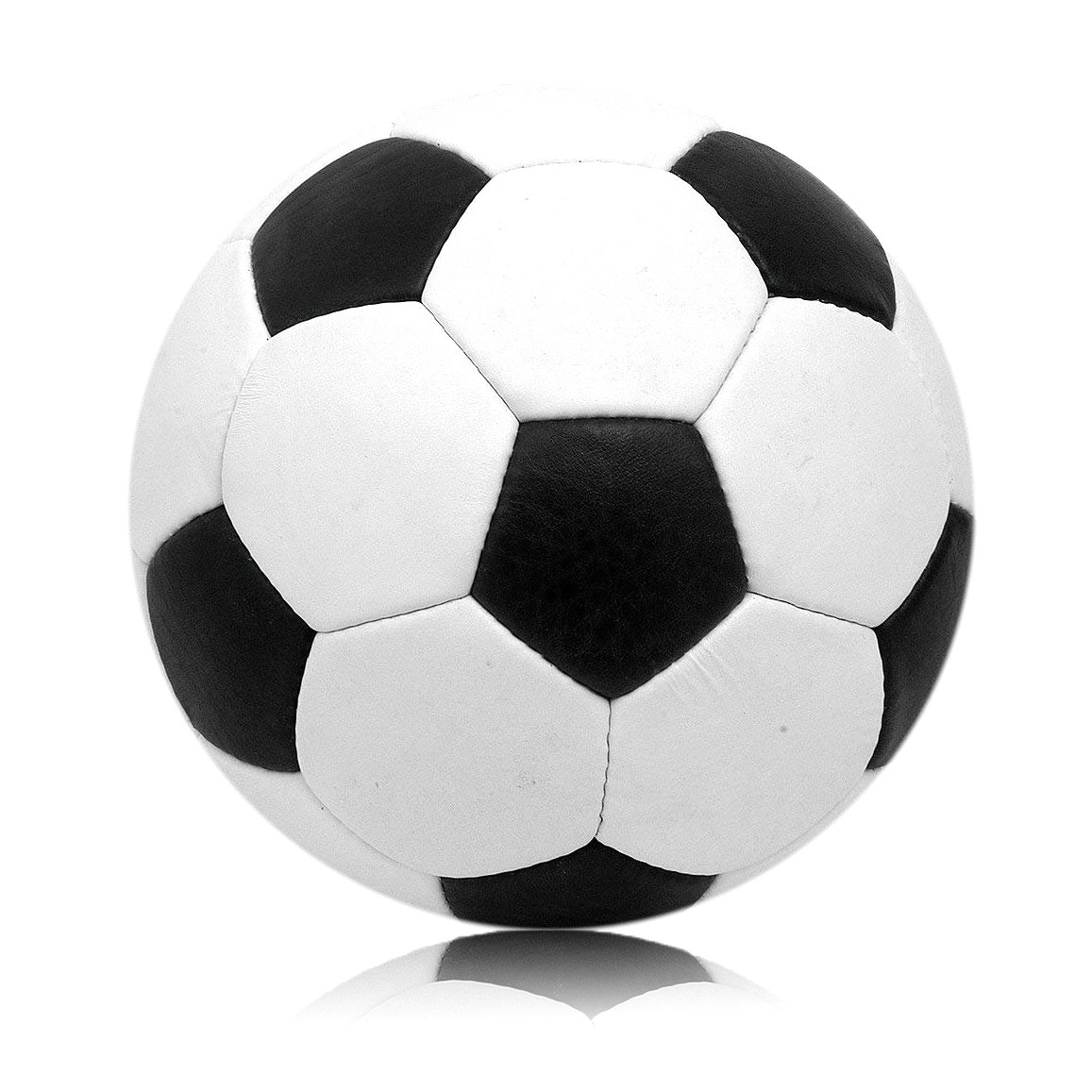 Transition – Out to In
Transition – In to Out
Secure and maintain possession.
Pass the ball forward quickly to counter-attack the opposition.
Move forward in the wide areas to stretch the opposition and create space for team-mates. 
Provide an angle of support to retain possession.
Look to overlap or underlap the Right Winger in the wide areas
Be aware of opposing player movements, in case possession is transitioned, so that you can recover defensively
Communicate with team-mates, should they need to provide defensive cover as you roam forward.
If the opposing player receiving the ball is within your area, apply pressure quickly and prevent the opponent from turning. 
Delay the opposition’s attack immediately and deny them time and space.
Encourage the opponent  to play backwards, to delay the attack. 
If the opponent is in and around the middle zone, encourage the opponent inside to where support is available from the Striker, CAM and CDMs to regain possession of the ball.
Out of  Possession
Mark the opposing Right Midfielder tightly (straight arm’s distance).
Close down quickly to deny the opposing player time and space with the ball.
Look to make play predictable to enable possession to be regained quickly.
Encourage opposing players to pass backwards or sideways.
Maintain appropriate angles and distance of support to provide defensive cover and keep a compact shape.
Communication to ensure opposing player movements are tracked
Positional Profiles – Central Defensive Midfield
In Possession
Be willing to drop into space between the defence and midfield, enabling the goalkeeper to play forward into midfield. 
Look to combine with other midfielders to maintain possession and start attacks. 
Retain possession using the full backs, centre backs or goalkeeper.
Look for opportunities to play forward and to switch play in order to stretch and exploit spaces in the opposition’s half.
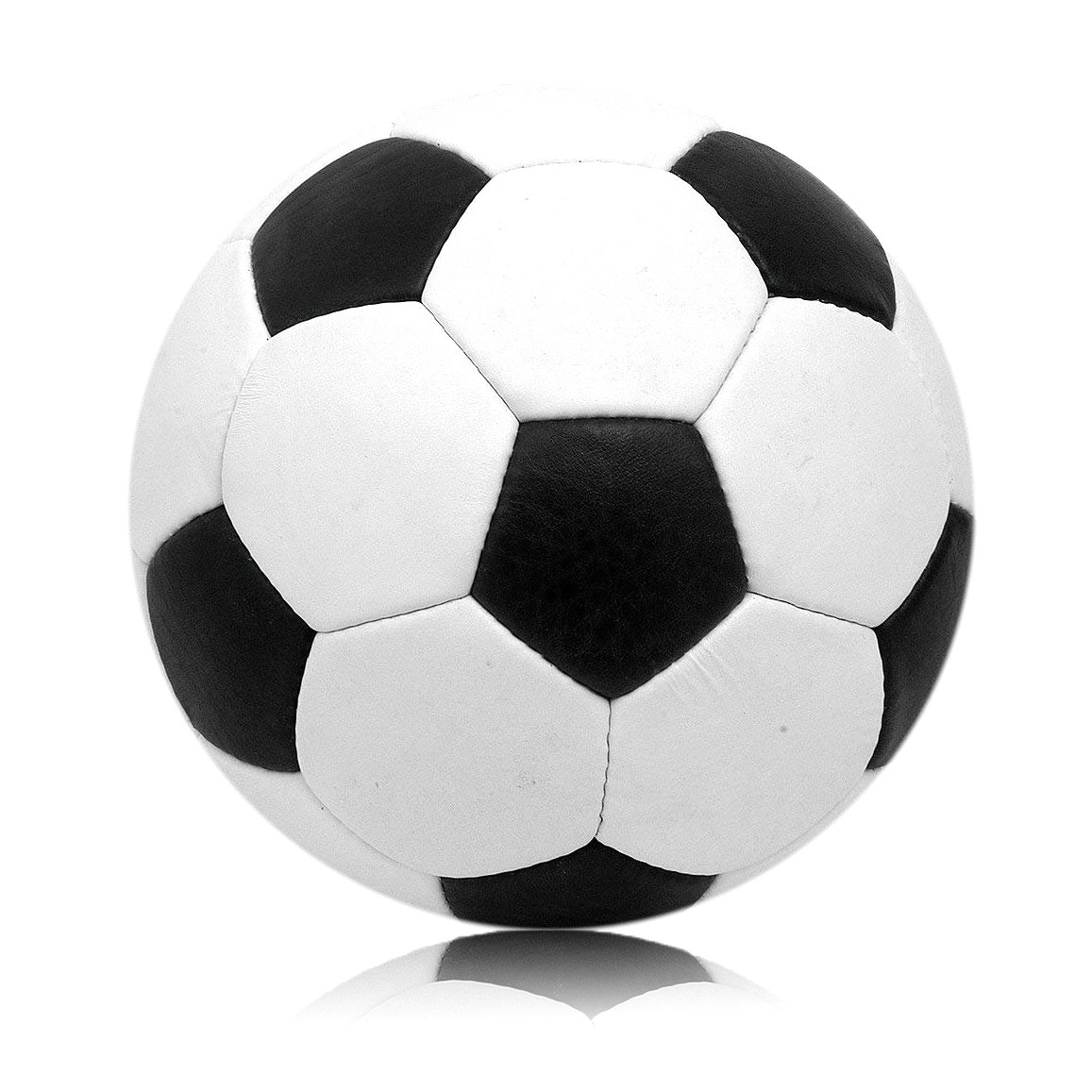 Transition – Out to In
Transition – In to Out
Block the opposition’s passing lanes through into the Striker.
Deny the opposition time and space to attack centrally. 
Read triggers from the Winger to press the opposition in central areas to regain possession of the ball quickly, when time and distances permit. 
Provide defensive protection and cover for the back four.
Stay compact as a defensive midfield unit with good distances of support for cover. 
Don’t get drawn out of position
Defensive cover may be required for the Wing Backs
Find a pocket of space to receive the ball from defence, ensuring a suitable angle and distance for the pass 
Look to receive the ball on the back foot, opening your body up to play forward.
Scan the area to ensure that when you receive the ball you are able to decide whether to pass or dribble, and in which direction.
Move the ball quickly to support the counter-attack.
Look to switch play, to exploit space in wide areas for penetrating the opposition whilst they are disorganised.
Out of  Possession
Deny the opposition time and space in central areas.
Block passing lanes into the opposition’s Striker. 
Provide protection for the back four
Read the triggers to determine when to press in central areas
Work together as a CDM pair, so if one presses, the other covers.
Consider the angle of the press when closing down, to not open opportunities for the opposition to play into the Striker..
Stay compact as a defensive midfield unit with good distances of support for cover.
Positional Profiles – Central Attacking Midfield
In Possession
Link with other Midfielders and the Striker to create goalscoring opportunities. 
Move quickly into spaces to disrupt the opposition’s defensive units, with the intention of stretching and drawing opponents out of position
Look to break the lines with incisive passes into the Striker or the paths of the Wingers, to exploit and penetrate spaces in behind the opposition’s backline. 
If you can’t go forward, retain possession by passing backwards into the CDM, Defensive Line or going wide into the on-rushing Wingers or Wing Backs. 
Rotate positions with the Striker to disrupt the opponents marking (i.e. if the Striker drops into space, move deeper ahead of the forward).
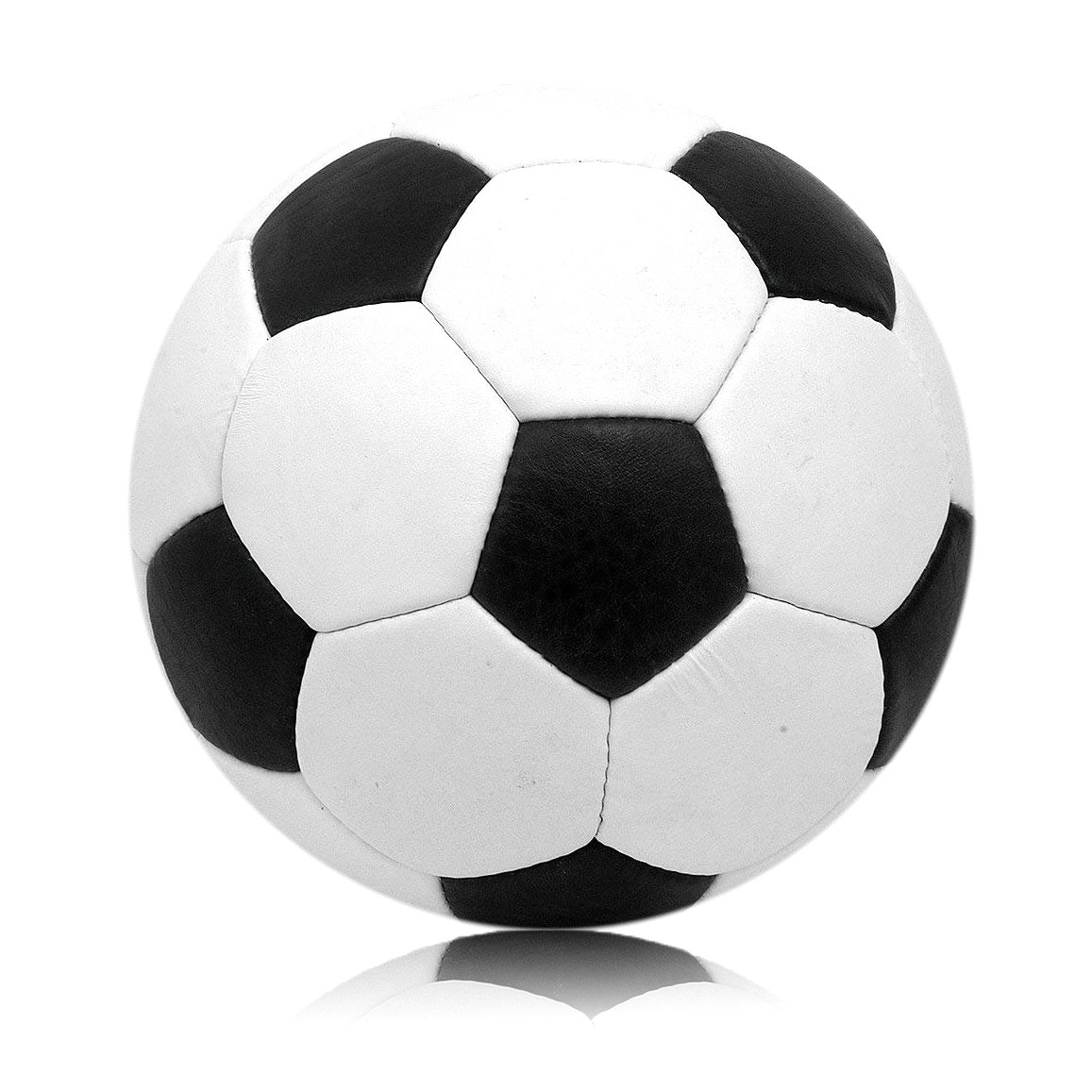 Transition – Out to In
Transition – In to Out
Effective quick movement into space to stretch the opposition’s Midfield and Defensive units. 
Link with the rest of the Midfield, Wing Backs and Striker to create goalscoring opportunities. 
Look to play forward quickly and be positive in possession. 
Scan the area to ensure that when you receive the ball you are  able to decide whether to pass or dribble and in which direction.
Retain possession by passing backwards into the Defensive Midfielder or Defensive Unit, or spreading the ball into the path of an on-running Winger / Wing Back
Move the ball quickly to support the counter-attack.
Look to switch play, to exploit space in wide areas for penetrating the opposition whilst they are disorganised.
Look to press the ball quickly if distances are suitable to regain possession or force the opposition backwards. 
Depending on where possession has been transitioned, drop back into the defensive shape to remain compact, denying the opposition the option to play forward through the middle. 
Look to press from the front with the Striker
Encourage the opposition to play wide, for the Winger to then show the Left / Right Midfielders inside. 
Be aware of the triggers from the Wingers encouraging the opposition inside, to press the opposition higher up the pitch, in order to regain control of the ball.
Out of  Possession
Look to press the ball quickly if distances are suitable to regain possession or force the opposition backwards. 
Drop into a compact mid-block, denying the opposition the space to play forward through the middle. 
Remain compact as part of the midfield unit, working with the Striker to press from the front. 
Encourage the opposition to play wide, whilst being aware of the trigger to press centrally in order to regain control of the ball.
Positional Profiles – Right Winger
In Possession
Stretch the opposition by drifting wide and hugging the line, creating space centrally. 
Know when to drift inside (i.e. bending your run in behind the defence) and drive towards goal.
Combine with the Wing back to create overloads in wide areas
Combine with the Midfield and Striker to penetrate the opposition’s defensive unit. 
Look to cross the ball into the opposition’s penalty area from wide positions or look for cut-backs towards the edge of the penalty area
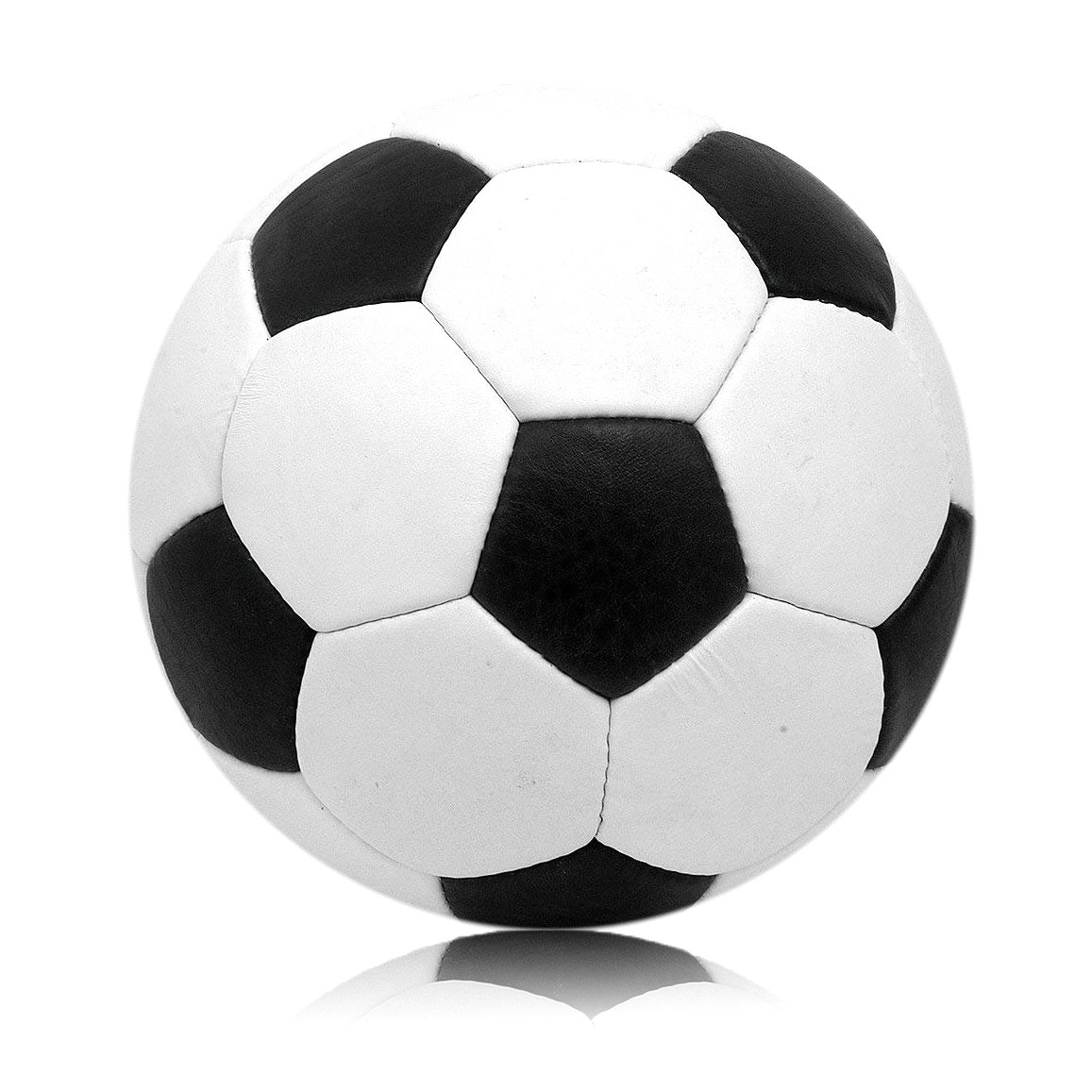 Transition – In to Out
Transition – Out to In
Stretch the opposition by drifting wide and hugging the line, creating space centrally. 
Know when to drift inside (i.e. bending your run in behind the defence) and drive towards goal
Scan the area to identify options for a pass, space to dribble into and where the opposition are positioned, to enable effective decision making about how best to attack quickly. 
Combine with the Wing Back to create overloads in wide areas
Combine with the Midfield and Striker to penetrate the opposition’s defensive unit. 
Look to cross the ball into the opposition’s penalty area from wide positions or look for cut-backs towards the edge of the penalty area
Look to press the ball quickly if distances are suitable to regain possession or force the opposition backwards. 
Depending on where possession has been transitioned, drop back into the defensive shape to remain compact, encouraging the opposition to attack in the wide areas. 
If higher up the pitch, look to show the opposing Left Midfielder inside towards the congested area in the centre where the Striker, CAM and CDMs are waiting to press, to regain control of the ball. 
If deeper in our half of the pitch, look to force the opposing Left Midfielder away from goal, on the outside.
Out of  Possession
Drop back into the defensive shape, remaining compact in and around the half-way line. 
Look to press the ball and close down the opposition when the distances to travel are suitable.  
If higher up the pitch, look to show the opposing Left Midfielder inside towards the congested area in the centre where the Striker, CAM and CDMs are waiting to press, to regain control of the ball. 
If deeper in our half of the pitch, look to force the opposing Left Midfielder away from goal, on the outside. 
Consider the angle of the press when closing down the opposition, in order to make play predictable so that possession can be regained. 
Support the full back in preventing crosses from wide areas into the penalty box
Positional Profiles – Left Winger
In Possession
Stretch the opposition by drifting wide and hugging the line, creating space centrally. 
Know when to drift inside (i.e. bending your run in behind the defence) and drive towards goal.
Combine with the Wing back to create overloads in wide areas
Combine with the Midfield and Striker to penetrate the opposition’s defensive unit. 
Look to cross the ball into the opposition’s penalty area from wide positions or look for cut-backs towards the edge of the penalty area
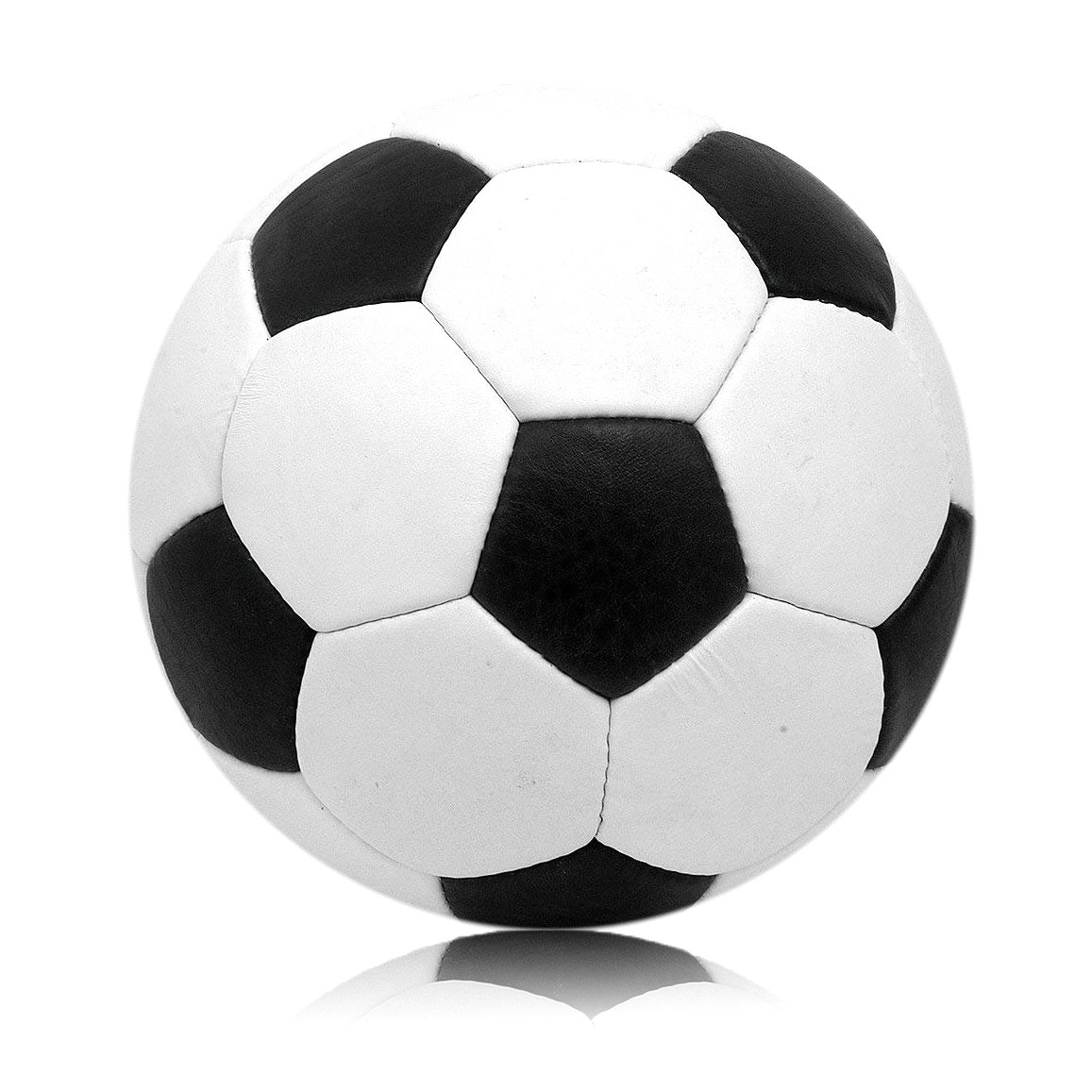 Transition – In to Out
Transition – Out to In
Stretch the opposition by drifting wide and hugging the line, creating space centrally. 
Know when to drift inside (i.e. bending your run in behind the defence) and drive towards goal
Scan the area to identify options for a pass, space to dribble into and where the opposition are positioned, to enable effective decision making about how best to attack quickly. 
Combine with the Wing Back to create overloads in wide areas
Combine with the Midfield and Striker to penetrate the opposition’s defensive unit. 
Look to cross the ball into the oppositions penalty area from wide positions or look for cut-backs towards the edge of the penalty area
Look to press the ball quickly if distances are suitable to regain possession or force the opposition backwards. 
Depending on where possession has been transitioned, drop back into the defensive shape to remain compact, encouraging the opposition to attack in the wide areas. 
If higher up the pitch, look to show the opposing Right Midfielder inside towards the congested area in the centre where the Striker, CAM and CDMs are waiting to press, to regain control of the ball. 
If deeper in our half of the pitch, look to force the opposing Left Midfielder away from goal, on the outside.
Out of  Possession
Drop back into the defensive shape, remaining compact in and around the half-way line. 
Look to press the ball and close down the opposition when the distances to travel are suitable.  
If higher up the pitch, look to show the opposing Left Midfielder inside towards the congested area in the centre, where the Striker, CAM and CDMs are waiting to press, to regain control of the ball. 
If deeper in our half of the pitch, look to force the opposing Right Midfielder away from goal, on the outside. 
Consider the angle of the press when closing down the opposition, in order to make play predictable so that possession can be regained. 
Support the full back in preventing crosses from wide areas into the penalty box.
Positional Profiles – Striker
In Possession
Clever movement to stretch the opposing defence (i.e. runs in behind and cross- over runs with CAM)
Willingness to drop into pockets of space to combine with the Midfield and Wingers. 
Ability to hold-up possession to bring team-mates into the attack through supporting runs
Capable of shooting from in and around the penalty area to test the goalkeeper.
Anticipation for any loose balls in the opposing penalty area from rebounds or deflections. 
Good timing of runs to ensure that forward movements aren’t flagged offside.
Confidence when in possession, especially in 1vs1 situations.
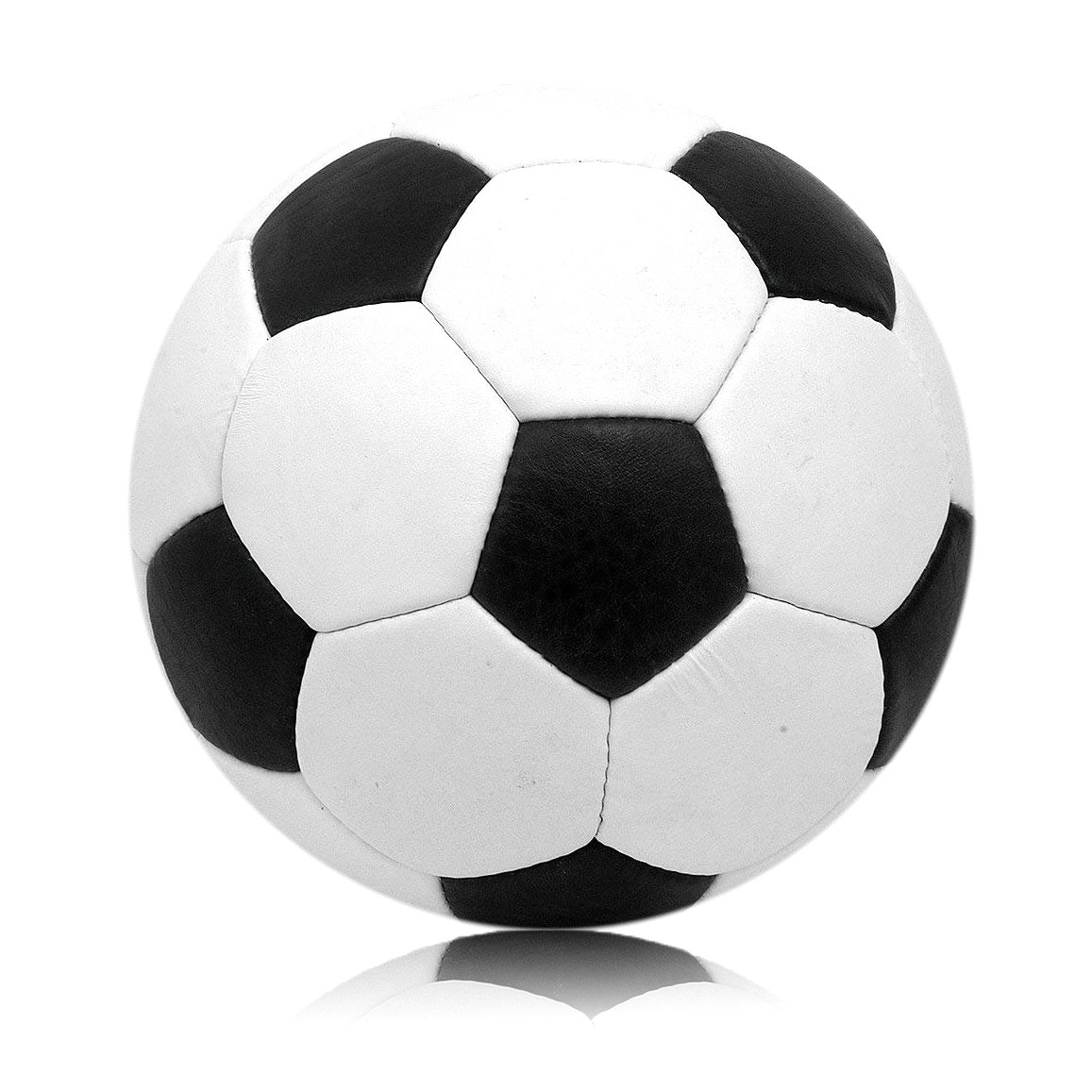 Transition – Out to In
Transition – In to Out
Clever movement to stretch the opposing defence (i.e. runs in behind and cross over runs with the CAM)
Willingness to drop into pockets of space to combine with the midfield and wingers. 
Ability to hold-up possession to bring team-mates into the attack through supporting runs
Capable of shooting from in and around the penalty to test the goalkeeper
Anticipation for any loose balls in the opposing penalty area from rebounds or deflections. 
Good timing of runs to ensure that forward movements aren’t flagged offside. 
Confidence when in possession, especially in 1vs1 situations
If we cannot win the ball back immediately, then drop back to the edge of the “D” at the centre circle to form a compact unit for the opposition to break down. 
Consider the angle of the press when closing down, in order to make play predictable and try and force the opposition to play sideways, backwards or into the wide areas. 
If higher up the pitch, watch for the triggers to press in central areas, from the Wingers showing the respective opposing Midfielders inside. 
Provide an outlet for the team to get the ball forward to, for a counter-attack.
Out of  Possession
If we cannot win the ball back immediately, then drop back to the edge of the “D” at the centre circle to form a compact unit for the opposition to break down. 
Consider the angle of the press when closing down, in order to make play predictable and try and force the opposition to play sideways, backwards or into the wide areas. 
If higher up the pitch, watch for the triggers to press in central areas, from the Wingers showing the respective opposing Midfielders inside. 
Provide an outlet for the team to get the ball forward to, for a counter-attack.
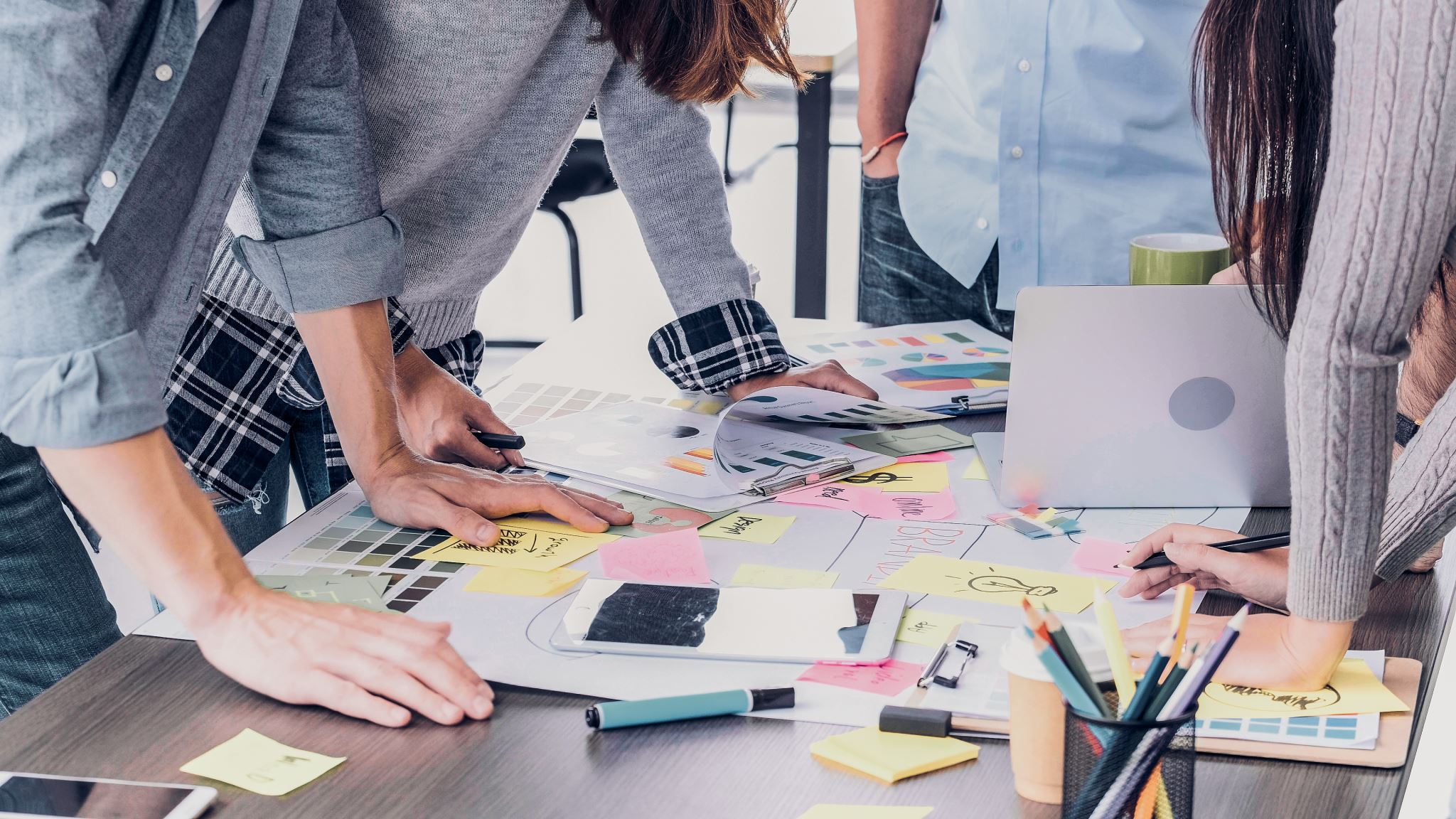 How we Coach
The following section describes the coaching styles, practice designs, management approach and how sessions are reviewed.
Club Football Philosophy - Coaching
North West London Jets wants to develop technically proficient and tactically astute footballers, with strong mental resilience, enabling them to fulfil their potential. 
This is achieved through a defined set of building blocks, focused on:
Team Play
Movement On & Off the Ball
Attack vs Defence
Finishing
Passing & Receiving
Ball Familiarity
The foundation building block, focused on developing each players relationship with the ball, ensuring that all players are comfortable and confident with the ball at their feet, both in pressured and unpressured situations.  

This is achieved through ensuring that all players have a football, a 1:1 ratio. 
Repetition of ball mastery and dribbling practices, using different surfaces of their feet (sole, inside, outside and lace). 
All players receive many touches of the ball, undertaking numerous activities that encompass:
Dribbling
Ball Mastery
Turning
Running with the Ball
Beating an Opponent

All sessions include Unopposed and Opposed practices, to apply the techniques learnt in more game related situations, with active opposition. 
The use of active opposition enables players to familiarise themselves with more pressured situations and make decisions how best to manage such circumstances.
Club Football Philosophy – Ball Familiarity
The second building block, Passing & Receiving, focuses on the techniques used to pass the ball using the:
Inside of the foot
Outside of the foot 
Lace of the foot 
In addition to methods of control and how to receive the ball, namely:
Sole of the foot (roll control)
Inside of the foot
Outside of the foot
Chest control (aerial)
Thigh control (aerial)
Inside of the foot (aerial)
Lace of the foot (aerial)
Receiving on the back foot
Receiving safe side
At the foundation ages, players are coached and encouraged to keep the ball on the floor and look to pass the ball to their team-mates’ feet or into their team-mates’ paths.
The techniques are practiced in unopposed and opposed game related scenarios, encouraging players to be familiar and comfortable with the techniques in both unpressured and pressured situations. 
The use of opposed practices also enables the players to develop their decision making.
Club Football Philosophy – Passing & Receiving
The third building block, Finishing, focuses on the techniques used when attempting to score a goal against an opponent. 
Players participate in technical practices to learn the techniques for striking a ball using:
Lace of the foot
Inside of the foot
Outside of the foot
Volleying 
Half Volleying 
When players turn 12, the concept of attacking headers as a finishing technique is introduced, in line with FA Guidance on Heading. 
When practicing finishing, players work on finishing from different angles in both unopposed and opposed practices. 
The use of an unopposed practice enables players to familiarise and develop the required techniques, before introducing an active defender. 
The use of an active defender introduces the need for the attacker to make decisions as to:
How to beat the defender?
Can he create an angle to get a shot off?
What striking technique to use?
The use of Finishing also enables players to build on the previous two building blocks, incorporating the techniques and lessons learnt.
Club Football Philosophy – Finishing
The Attack vs Defence building block primarily focuses on the Defensive principles of play from a training drill and practice design, whilst also providing an opportunity to continue to practice the Attacking techniques and principles learnt over the course of the previous three building blocks. 
Players practice techniques including:
Defensive body position
Closing down (quick to close down, slow down on approach)
Delaying an Attack
Preventing an opponent from turning when their back is to goal
Block Tackling
Recovery Runs
Slide Tackling
Marking
Intercepting
Pressing 
Similarly to finishing, Defensive headers are introduced into the training curriculum at Under 12 level, in accordance with FA Heading Guidance.
Club Football Philosophy – Attack vs Defence
The Movement On and Off the Ball block aims to educate the players about how their movement can affect the game positively and negatively for their team, whether they have the ball or not. 
Elements of this block would have been covered as part of the delivery of sessions from earlier blocks, but this block involves more game related practices, helping players better understand how their movement and those of their team-mates affect the game. 
The practice designs are primarily opposed match related sessions, in which players develop an appreciation for off the ball runs / movements and how these types of movements can draw opposing players out of position, creating opportunities for ball carriers to exploit or for penetrating passes to be fed through. 
How ball carriers can draw opponents towards them, for the team to play round. 
The effective use of the width and depth of the pitch creates and maximises space in the centre of the pitch. 
Attacking runs and movement to penetrate an opponent's defensive line
Blindside runs
Bent runs in behind
Movement between respective Defenders (CB & CB or CB & FB)
Rotation of positions
Club Football Philosophy – Movement On & Off the Ball
Club Football Philosophy – Team Play
The final building block, Team Play is a culmination of all the previous building blocks and looks at coaching the players in a match format (2vs2, 3vs3, 4vs4, 5vs5, 6vs6, 7vs7, 8vs8 or 9vs9 for example).
Team play is used throughout the termly training curriculum to monitor how players are applying the lessons learned from the other building blocks into match situations, enabling coaches to see how the building blocks and players’ decision-making are developing.
Coaching Styles
The coaching styles include:






When coaching, I primarily use Command, Question & Answer and Guided Discovery. 

These three coaching styles enable me work effectively with a broad spectrum of players. Command is a useful approach for players who require clearer direction, whilst Question & Answer is a great way to verify a player’s understanding and can lead nicely into trial and error.

Guided Discovery is a great approach to help provide players with context through “painting pictures” and getting the players to work out the solution to the various scenarios depicted. 

Trial & Error and Observation & Feedback help develop the player’s thinking of the game holistically, whilst also forcing the players to take more responsibility to rectify problems. These approaches look to further develop players’ Psychological and Social corners.
Practice Styles & Designs
Training sessions that are focused on technical aspects of a player’s game will follow a layered learning approach, comprising: Unopposed, Opposed and Match Related practices. The reason for this is to enable players to first practice and familiarise themselves with the correct technique in an unpressured environment. 
Once the players are comfortable with and know how to execute the techniques correctly, the practice progresses to an Opposed drill, where the players look to execute the same technique in a more realistic game like setting, with active opponents applying pressure. 
The final stage is to further develop the players’ understanding and abilities through Match related practice. This can take the form of a small sided game (1 vs 1, 2 vs 2, 3 vs 3 4 vs 4 or 6 vs 6), a full match (5 vs 5, 7 vs 7, 9 vs 9 or 11 vs 11) or a training drill that realistically represents a match scenario.  
As players get older, there may be less emphasis on the use of Unopposed practices, and an increase in realistic training drills, focusing on opposed and match related practices. 
Through the delivery of opposed and match related practices, we can also introduce tactical elements to the training session, developing the players’ decision making and understanding of the game. This supports the players in recognising when to execute certain techniques, depending on the scenario and situation that they are in.
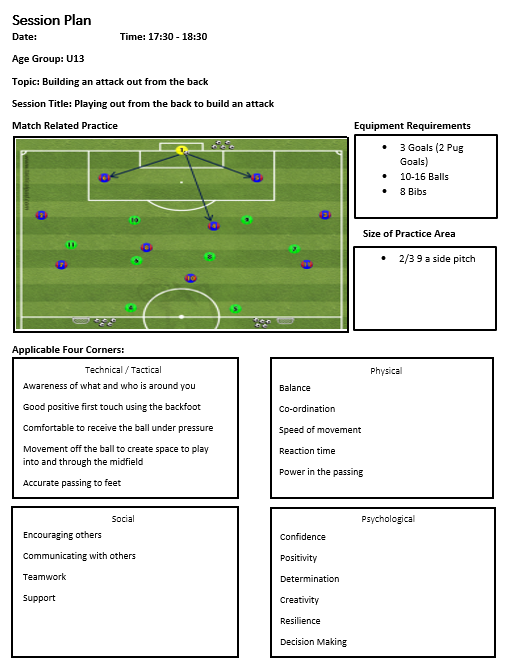 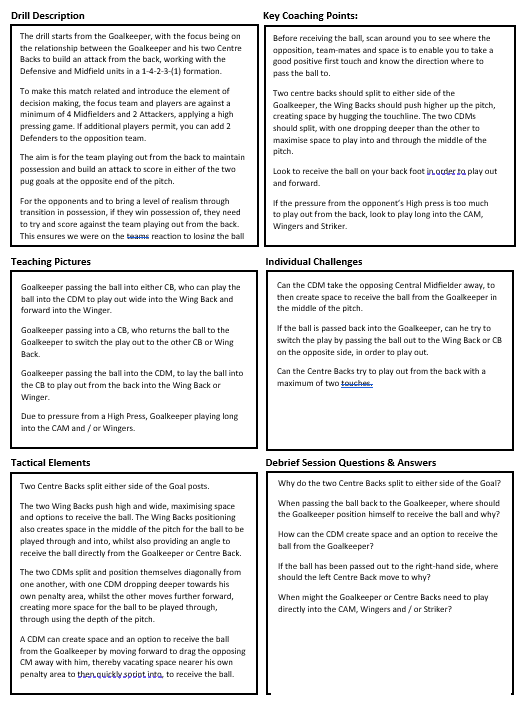 Practice Styles & Designs
Since enrolling on the UEFA B Coaching course, my whole approach to Practice Design has been enhanced. 
Previously, I used to think and plan my sessions from one-week to the next using drawings on sheets of paper (see example in the corner to the right).
Now I have created a formal Template for designing and planning training sessions, which is more thought provoking and requires far more detail in the planning phase, to better enable me to achieve the desired outcomes. 
The session Template looks for the Coach to clearly illustrate how the drill should be laid out, Equipment Requirements, Minimum Practice Area, Elements of the Four Corners that will be worked on, a Description of the Practice, Key Coaching Points, Desired Outcomes (Pictures), Individual Challenges, Tactical Elements from the practice and Points for the end of session debrief to review the learning outcomes. 
I am also in the process of creating a new Coaching Handbook for North West London Jets, describing How  we Coach, How we Play and contains training session / drill plans for use from U7s to Under 16s. The aim is for this resource to be used by all our Coaches, Managers and Junior Leaders, whilst creating greater transparency with parents and players alike, to be able to see and understand the pathway and journey for player development at the Club.
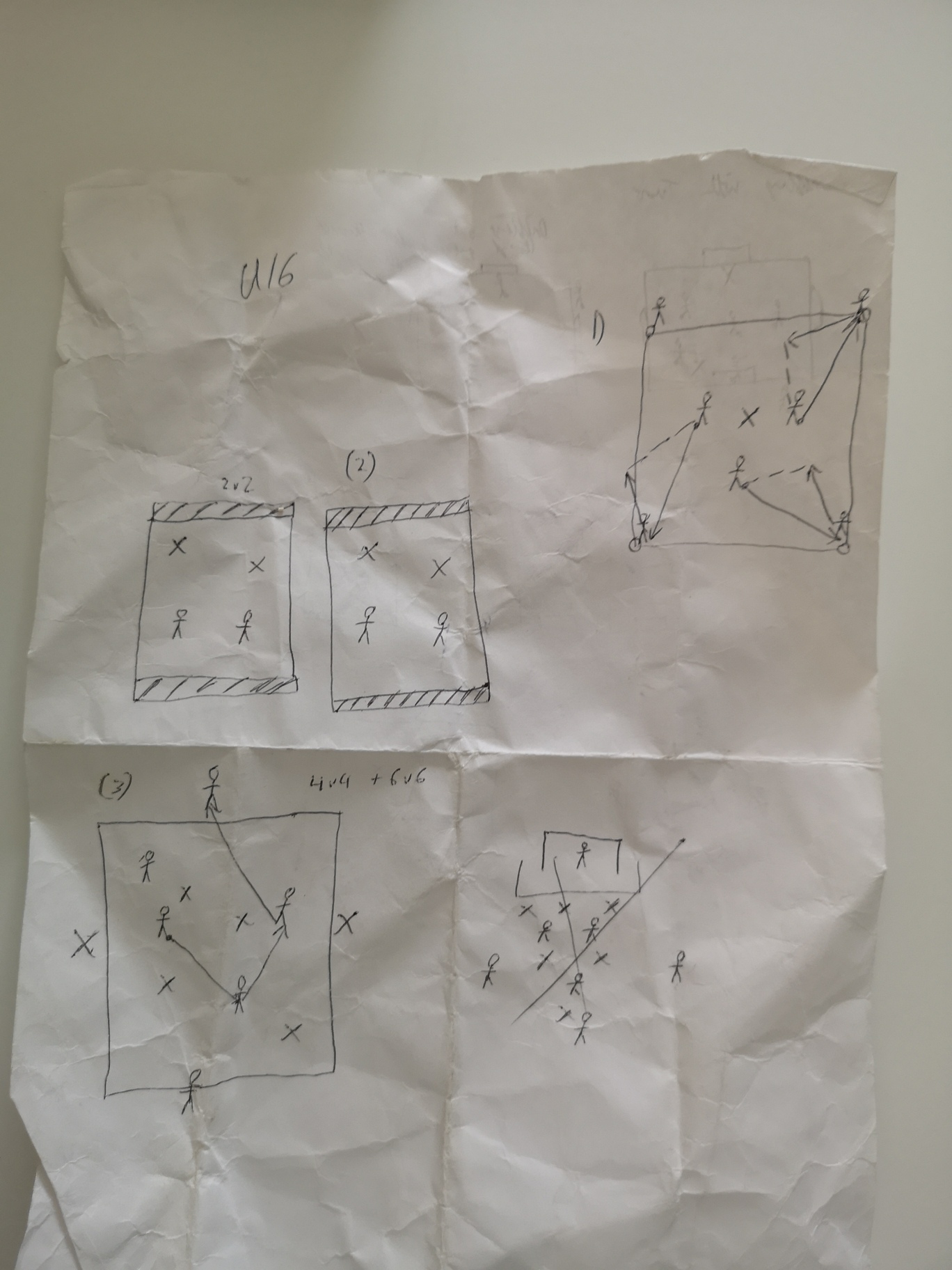 Incorporating Feedback
Feedback is a critical part of everyone's development. As a Coach, I provide feedback to the Players on a regular basis and am always open to receiving constructive feedback from peers and players alike, that will enable me to develop and, in turn, have a positive impact on the players and teams I am working with. 
Having completed several coaching courses, run by different tutors and attended by coaches from different backgrounds and a range of experiences, I have acquired knowledge and understanding of better ways to deliver a drill or manage a situation through the interactive process of having discussions and sharing ideas.
Management Styles
My management style is Paternalistic in nature, which is characterised as follows: :
Open two-way communication, enabling members opinions to be heard, but with the Manager making the final decision
Decisions are made based on what is perceived to be in the best interest of all concerned.
The Manager shows compassion for his members
The Paternalistic Management style in Football is characterised by openly engaging with players; listening to their thoughts and opinions on football related matters and how we as a cohort can work together to improve performances, etc. 
Likewise, I regularly consult with our Managers and Coaches across all age groups to keep up-to-date with how training and match days are progressing; taking on-board any feedback and input from them on how we can continue developing our players, improving our performances and growing as a Club 
A large part of the Paternalistic Management style at North West London Jets is generated through my mentoring and nurturing of  coaches alongside the succession training of our Under 13s Junior Leaders in becoming coaches in their own right having followed the pathway of working alongside our coaches, obtaining their Junior Leadership Award at 13+, receiving their Referees accreditation at 14+ and progressing to FA Level 1 coaching certification at 16+. 
By way of further example of my Paternalistic Management style, during the 2020-2021 season I met with the Under 16 players I  managed and coached, and took on board their request that we switch formation from 1-5-3-2, with two wing backs, to a 1-4-2-3-1 formation. The decision to do so was based on a clear assessment that such a move would benefit the players group psychological mindset at the time; and whilst we saw an improvement defensively, we struggled to create as many goalscoring opportunities as we had done before the change; having lost the use of the marauding Wing Backs. 
We then looked collectively to address this decline in the creation of goalscoring opportunities and worked on the players attacking runs off the ball, looking to stretch the opponents use of the width and depth of the pitch; whilst also making a personnel change up front to having a larger target player who could hold-up the ball and give time for team-mates to get forward, enabling the team to attack in numbers.
Differentiating between Players & Catering for Individual Needs
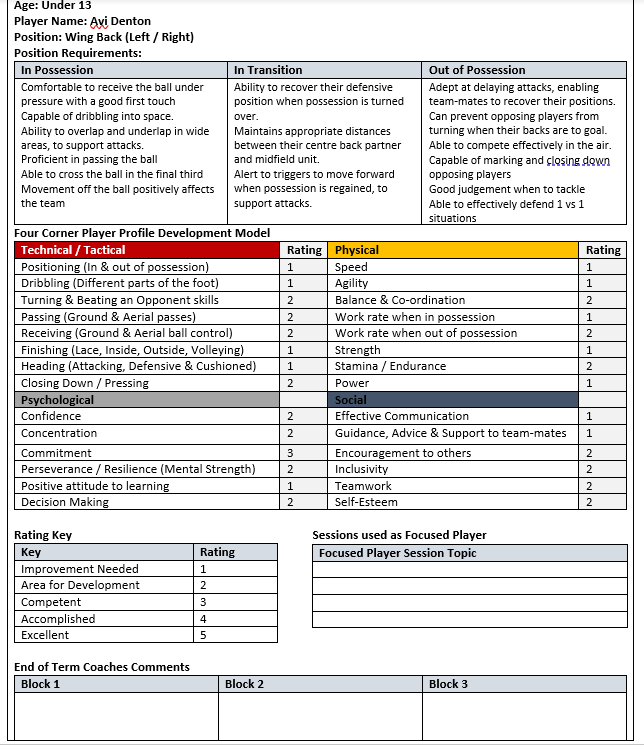 At the Foundation age groups, where practices are designed to be more technical skills based to develop the individual players abilities, there is more attention and focus given to the individual player, to help them. 
If a player is struggling with a certain practice or drill, the practice is adapted to enable the player to still achieve the goal of the session and act on the information provided by the coach. 
A Junior Leader may also be deployed to work specifically with any younger player that may be struggling with a practice, to support their development. 
When pairing players up for an opposed practice or match related practice, it is important to ensure that a player that is still developing, is paired against a player of similar ability, in order to give both players an equal opportunity to continue their progress. 
From the UEFA B coaching course, the concept of using Player Profiles to monitor and measure a players attributes, abilities and progress has again taken this to a whole new level. 
A profile can be used as a reference point for identifying areas that an individual player needs to improve in, so that sessions and practices can be designed with certain players in mind. The coach can then monitor that player over time, to see how they are progressing in those areas identified for development. This is where the concept of a “Focus Player” for a session comes into play.
Behavioural Differences between Practice vs Competition
My behaviour doesn’t differ between practice and competition. I take both equally as seriously as one another, because I feel you need to train with the same focus and intensity as you want to play and compete.
Player Attributes & My Philosophy
Since starting work with the Under 13s in October 2021, I have witnessed a change in their attitude and approach to football, from one that was not committed and frivolous, to the majority of players now turning up at training and matches wanting to learn and develop their abilities, both individually and collectively, as a team. 
This shift in behaviour has led to the players being receptive to the philosophy and style of football that I am trying to impart and develop, and after the first 5 weeks we have already started to see the In Possession playing style bear fruit.
This has in part been achieved through a couple of weeks of observation and providing feedback to the Managers re player positions and how the team should look to play. 
My coaching and management style focuses on delivering the practice and words I use into a match context, so the players better understand, visualise and apply the information being provided. 
From early 2022, I aim to work on how the team operates when out of possession, and develop the players understanding and practice in line with this philosophy.
Training Session Plan
Training Session Plan
Training Session Plan
Training Session Plan